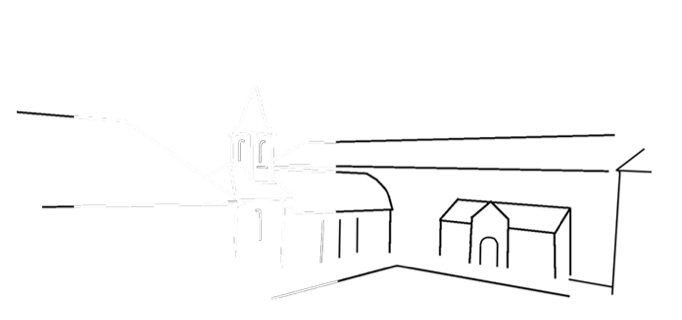 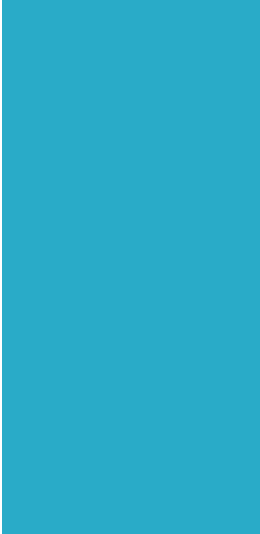 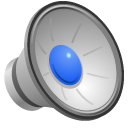 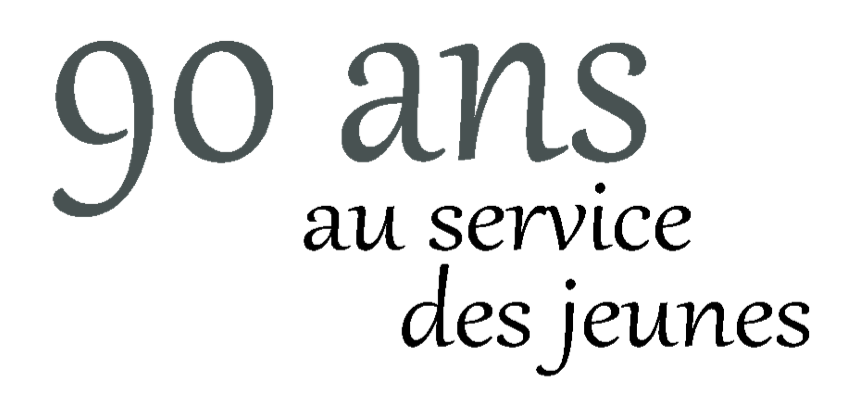 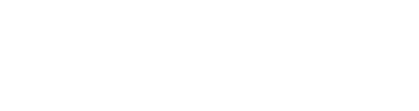 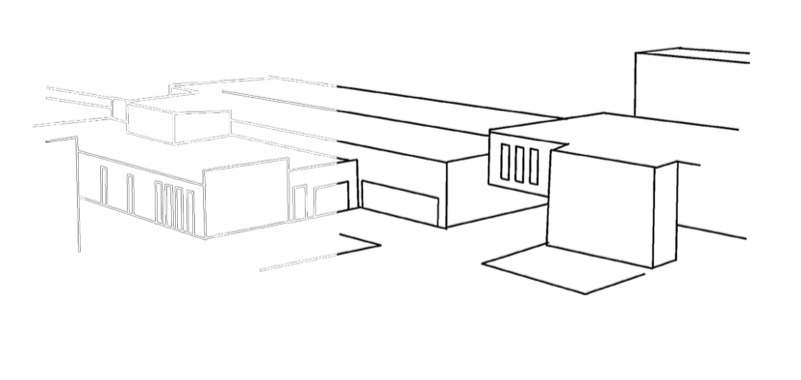 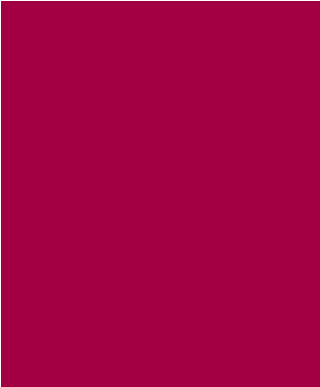 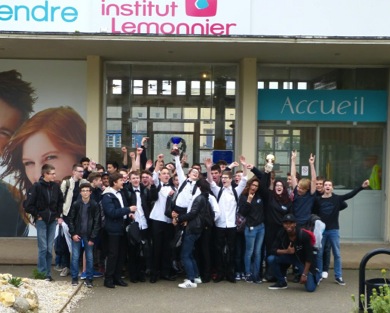 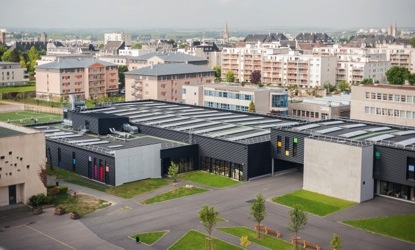 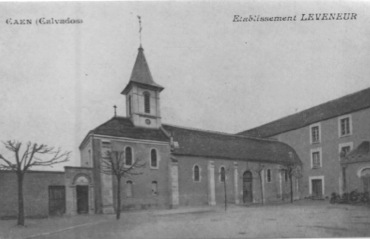 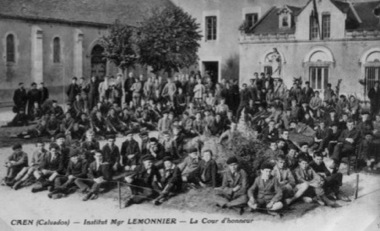 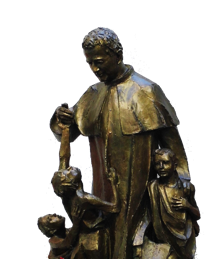 2016
Rue d’Hérouville
1926
Rue Pigacière
Avec Don Bosco
Retour en arrière avec un peu d’Histoire…
1890
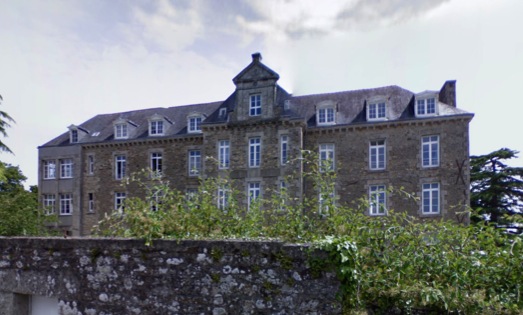 Dinan
Le 31 décembre 1890,
les salésiens de Don Bosco 
(avec le Père Ricardi) viennent s'installer 
à DINAN. L'orphelinat, devenu oratoire de Jésus-ouvrier, se développe rapidement.
« Avant tout si nous voulons nous montrer les amis du vrai bien de nos élèves et les amener à faire leur devoir, nous ne devons jamais oublier que nous représentons les parents de cette chère jeunesse… »
Don Bosco (lettre à ses religieux)
1892
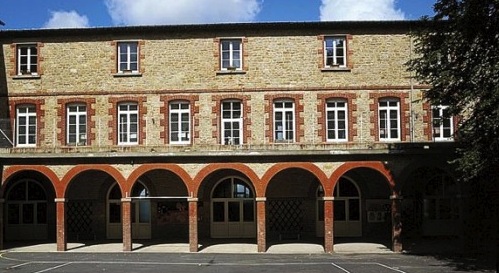 Dès 1892, un édifice est construit. 
Son style rappelle les arcades de la maison mère des salésiens, à Turin
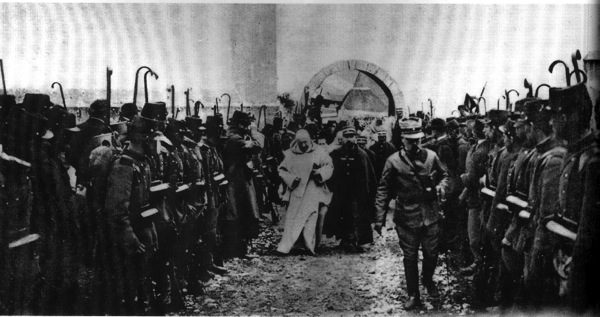 1903
Guernesey
Les lois sur les Congrégations 
en 1901-1903, obligent
Les salésiens à transférer 
cette maison 
à GUERNESEY
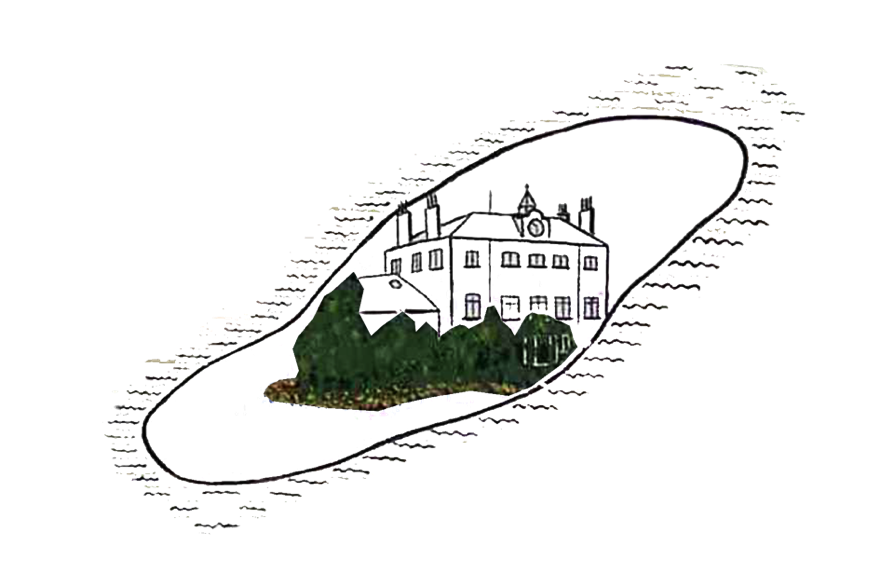 1903-1926 « La chaumière » Catel-Guernesey
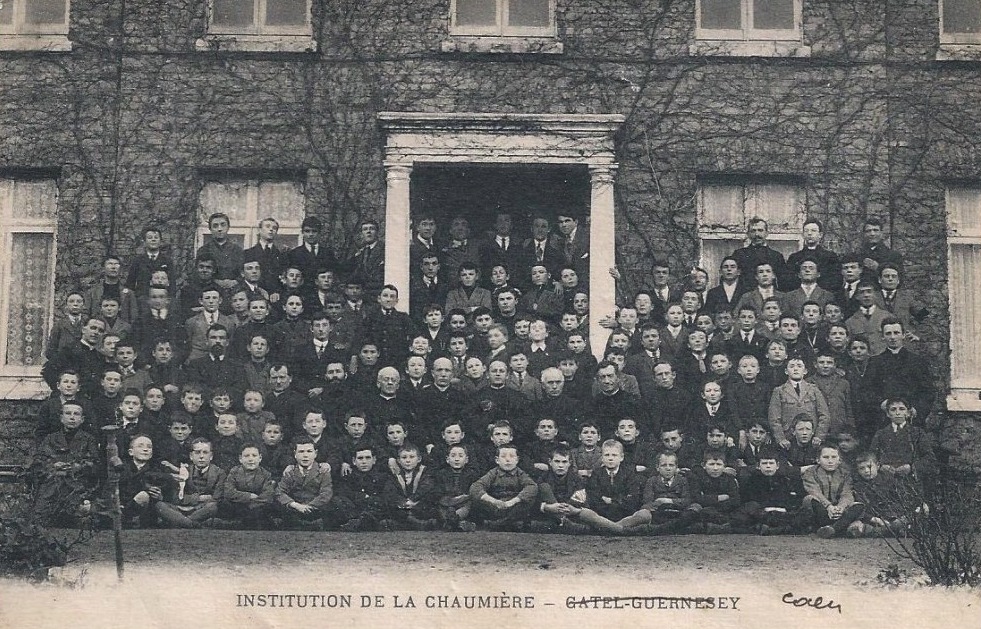 CAEN : L’Orphelinat Leveneur avant 1926…
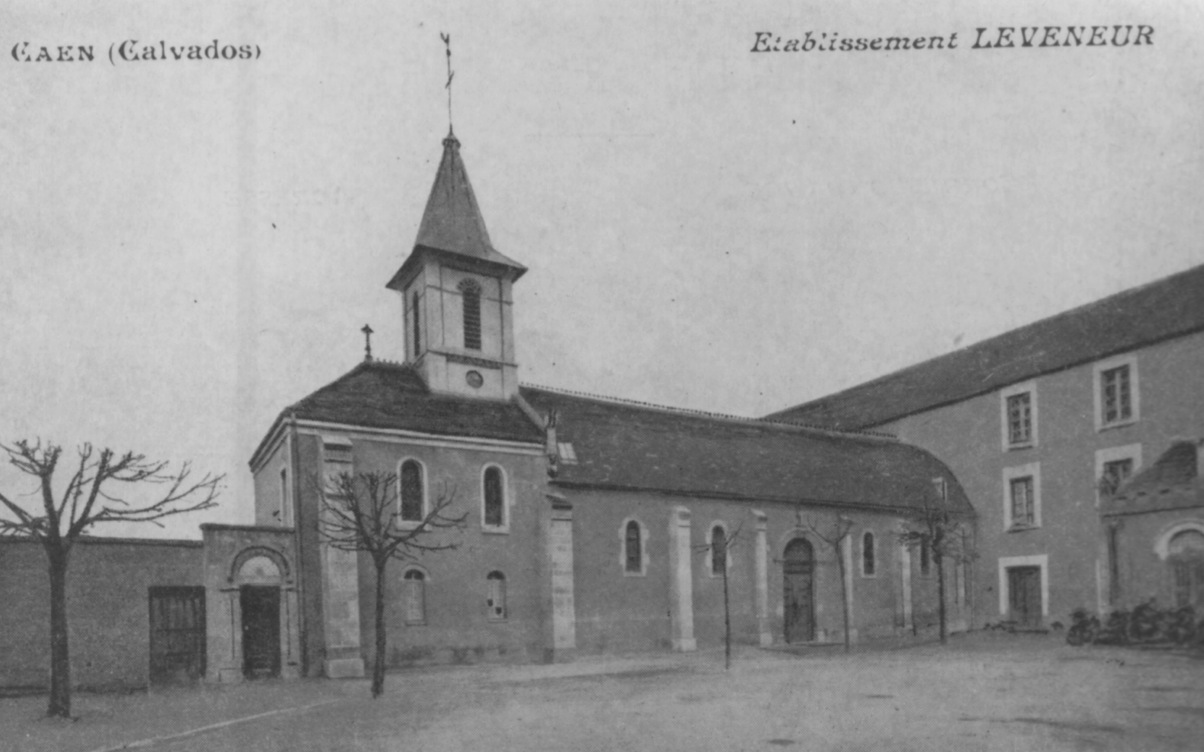 L’institution Leveneur, orphelinat depuis 1846 avait été obligée de fermer par ordre préfectoral 
(considérée comme 
maison de redressement)
1926
1926
Caen
L’Evêque de Bayeux-Lisieux, 
Mgr LEMONNIER confie aux salésiens 
les bâtiments de l’orphelinat Leveneur, rue Pigacière à CAEN.
Cette petite école (20 apprentis et 80 étudiants) prit le nom de 
Institut Monseigneur Lemonnier…
« Un signe…
Don Bosco nous attendait ! »
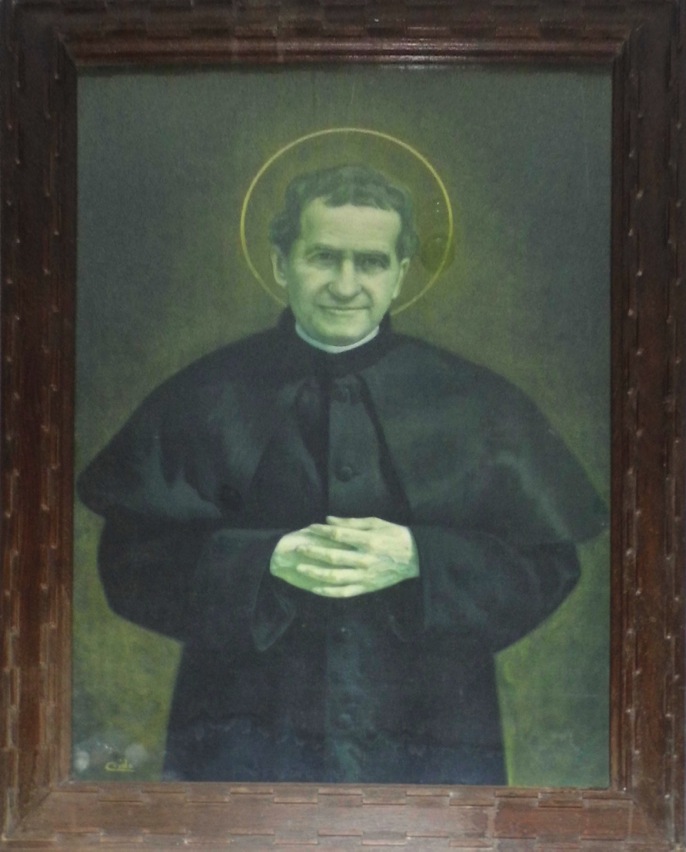 Portrait découvert
à l’institut Leveneur.
Portrait donné par Léonie Martin 
(sœur de Sainte Thérèse 
de l’enfant Jésus)
Deux acteurs…
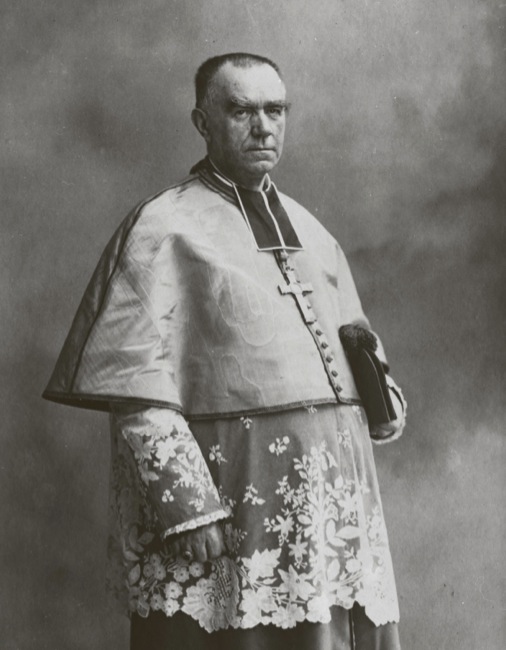 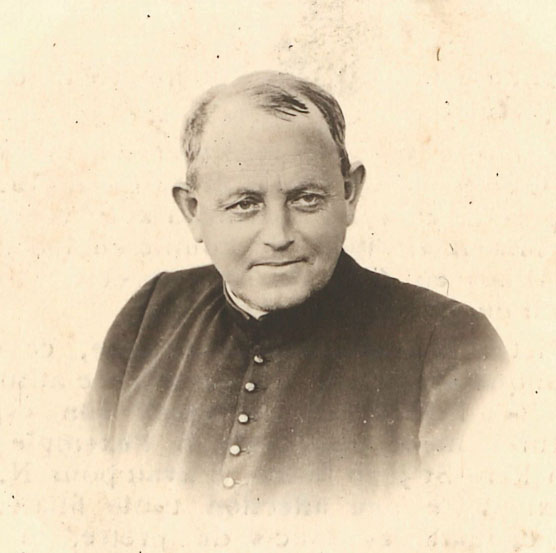 Père Louis Festou
Directeur en 1926
Mgr Lemonnier
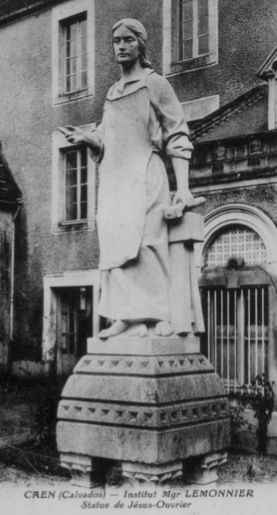 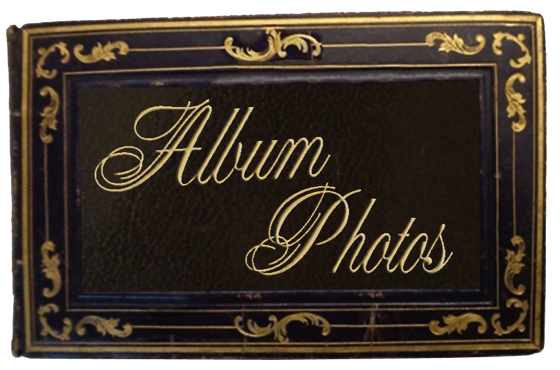 À Jésus ouvrier…
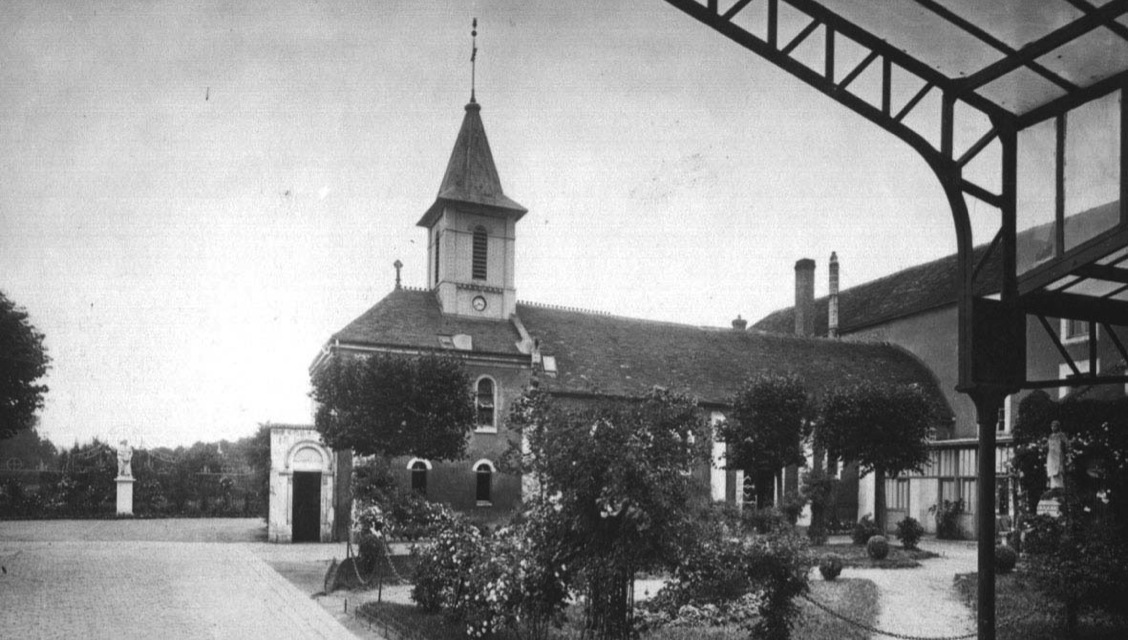 1926…1944
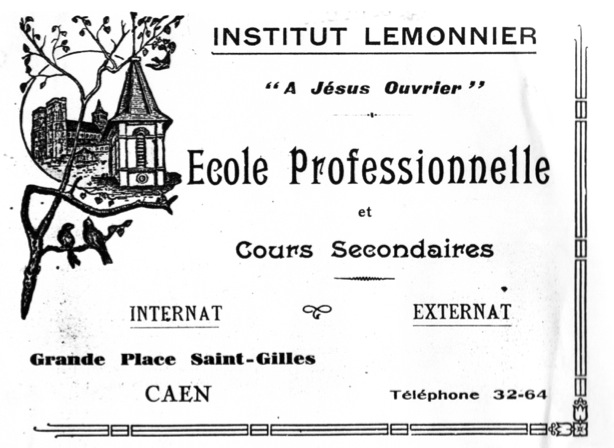 1926
Très vite cette Ecole 
Professionnelle prit de l’ampleur, 
répondant ainsi aux besoins de la région en écoles d’apprentissage. Ainsi l’Institut Lemonnier fut très vite acteur 
de l’évolution et de la modernisation 
d’un territoire…
1926… 1927
Année de défrichage…
Et remise en état des locaux par les jeunes et les salésiens.
Rentrée 1927 : 200 élèves !
Chorale et fanfare sont demandées partout !
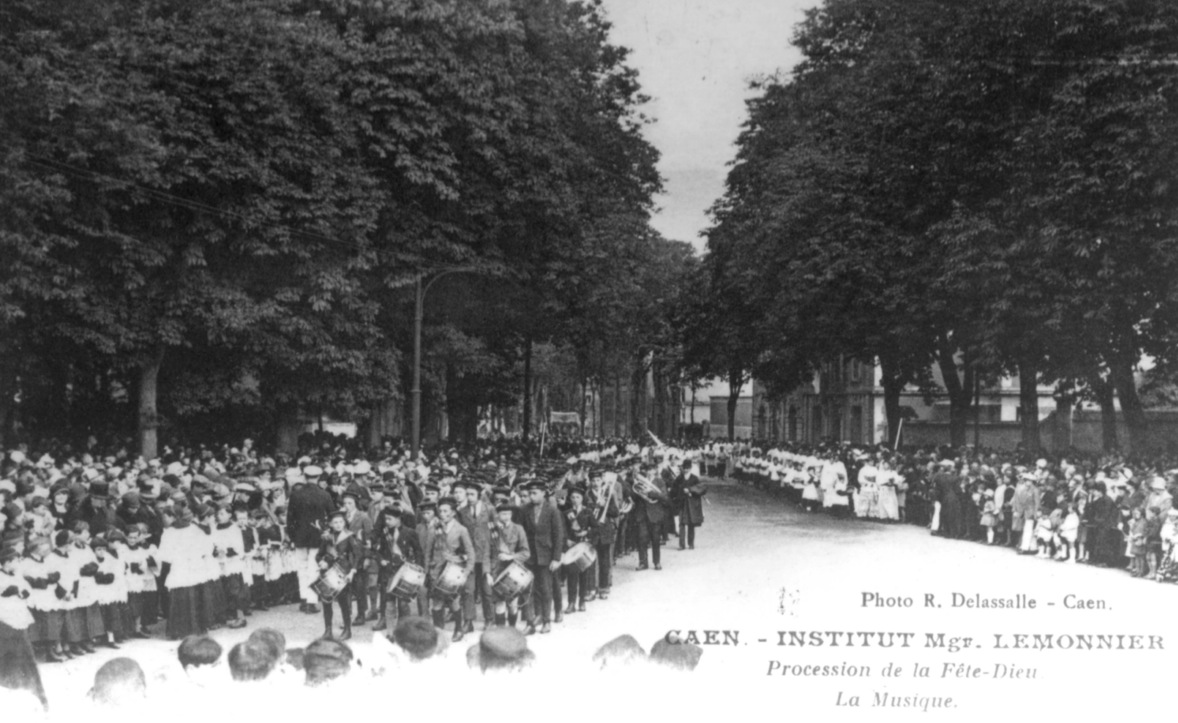 1926…1944
« Les jeunes gens initiés à la vie d’après les méthodes de Don Bosco sont toujours doués d’un excellent esprit de famille »
Article d’un journaliste en 1928
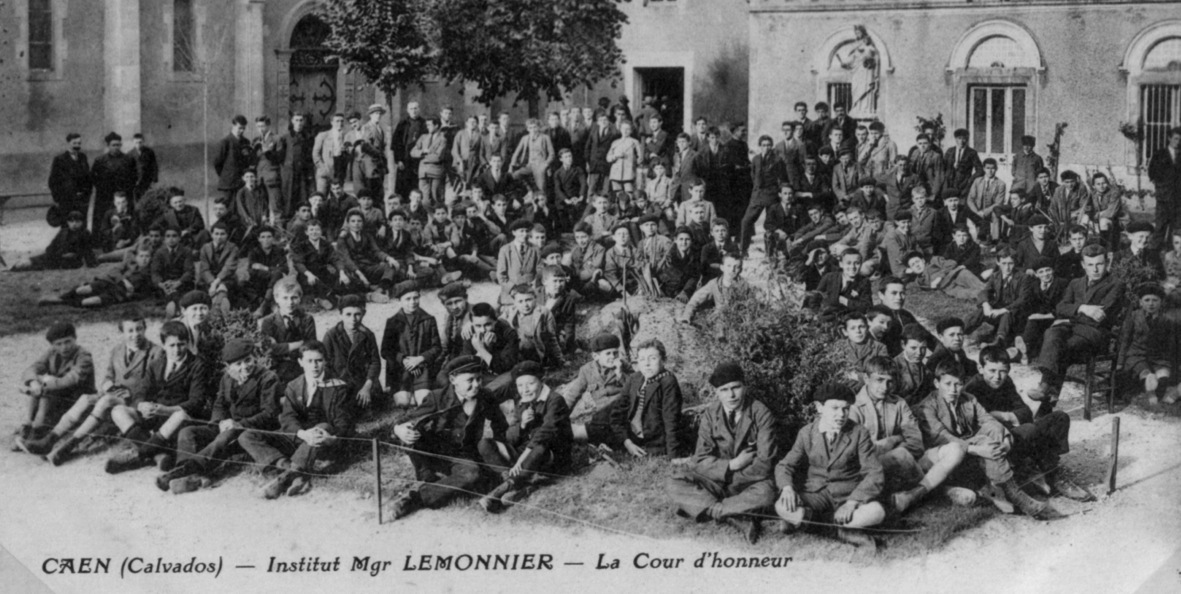 1926…1944
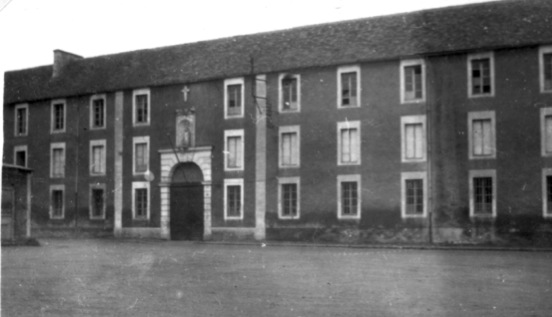 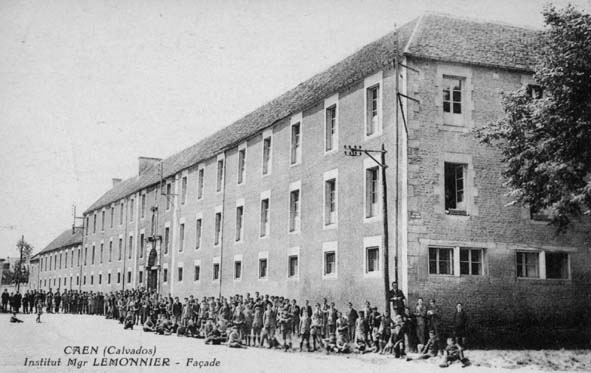 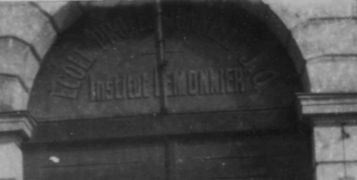 1926…1944
« Nous vivions 
dans la joie »
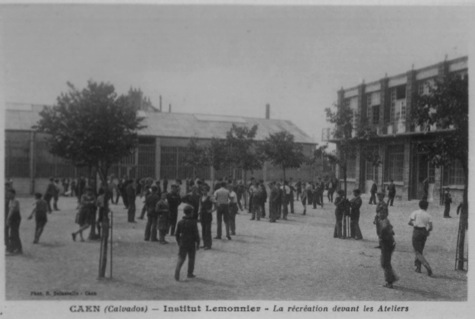 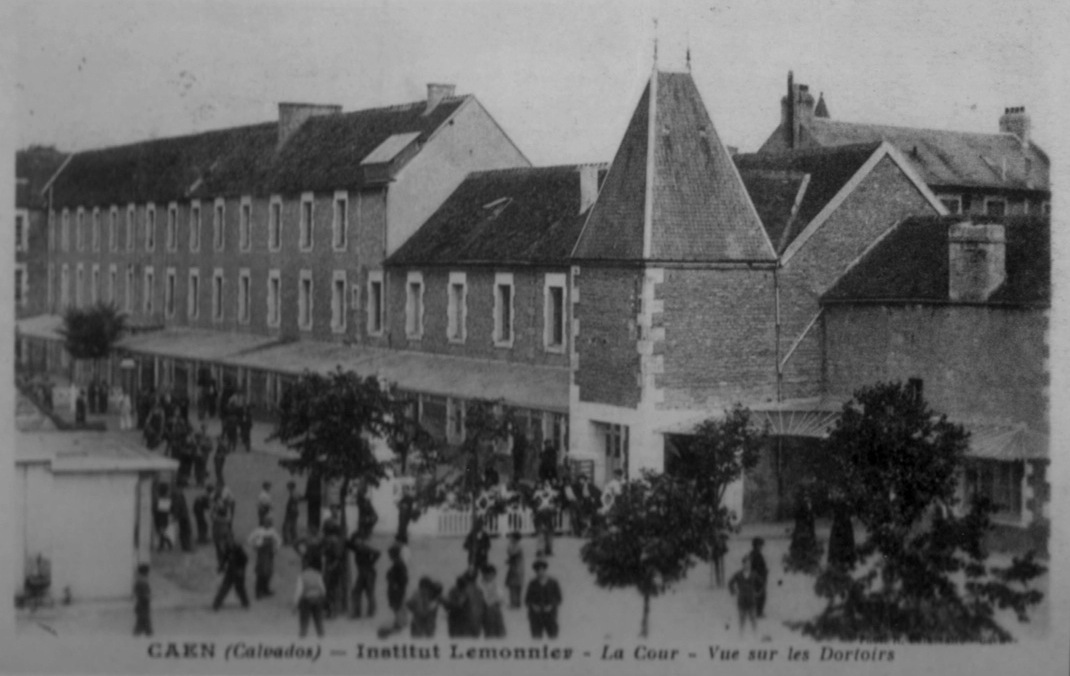 1926…1944
Cuisinières, lingères, infirmières…
Les sœurs de Broons ont suivi les salésiens
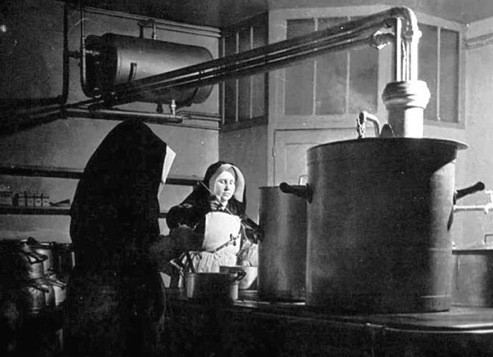 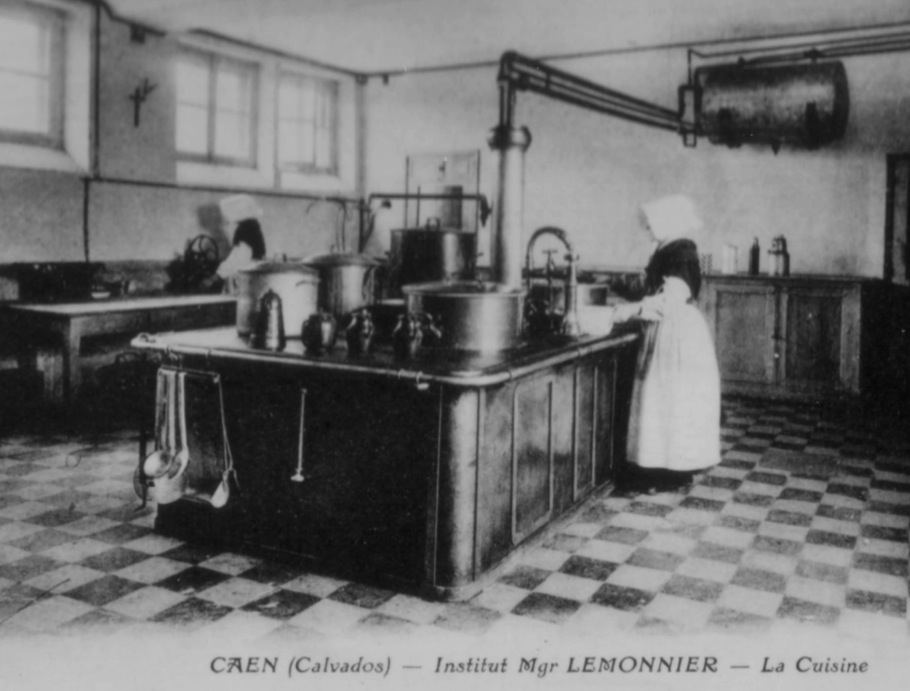 1926…1944
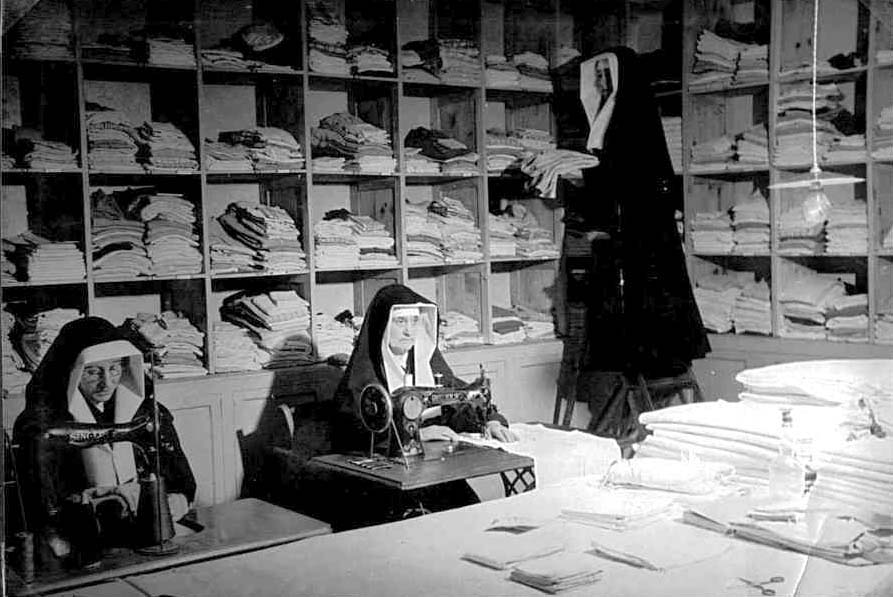 1926…1944
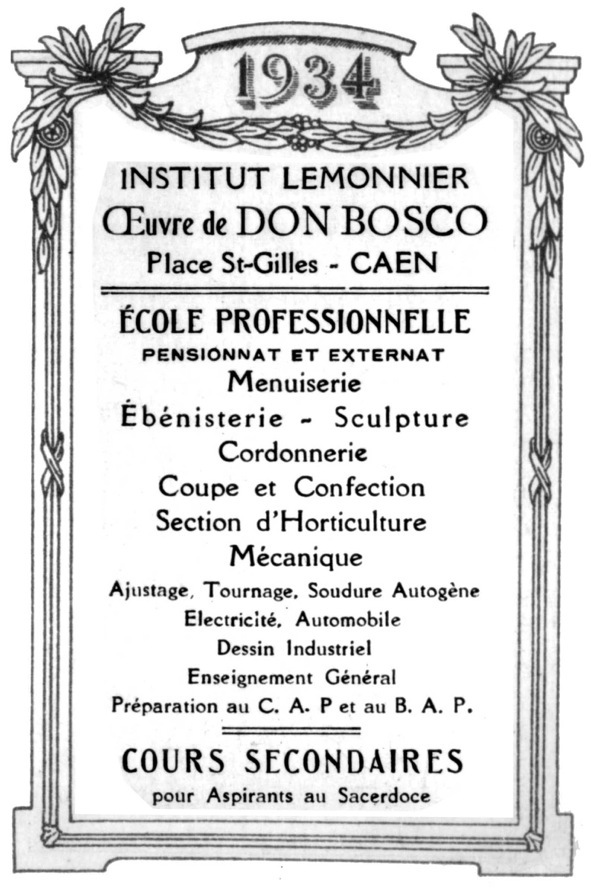 1926…1944
Les ateliers…
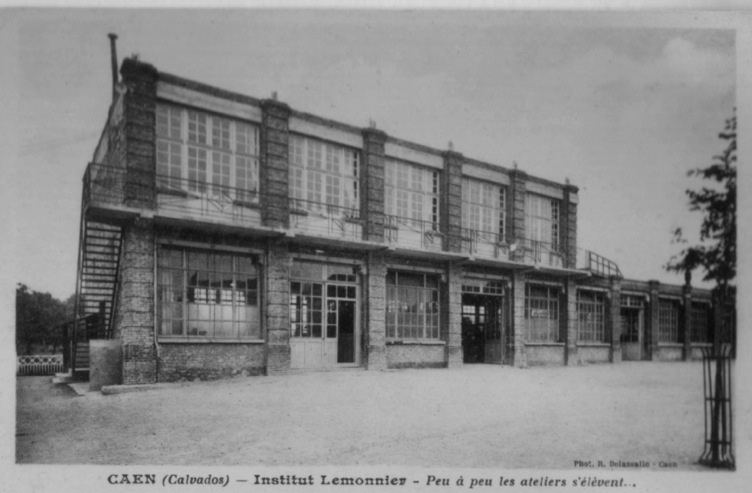 Horticulture
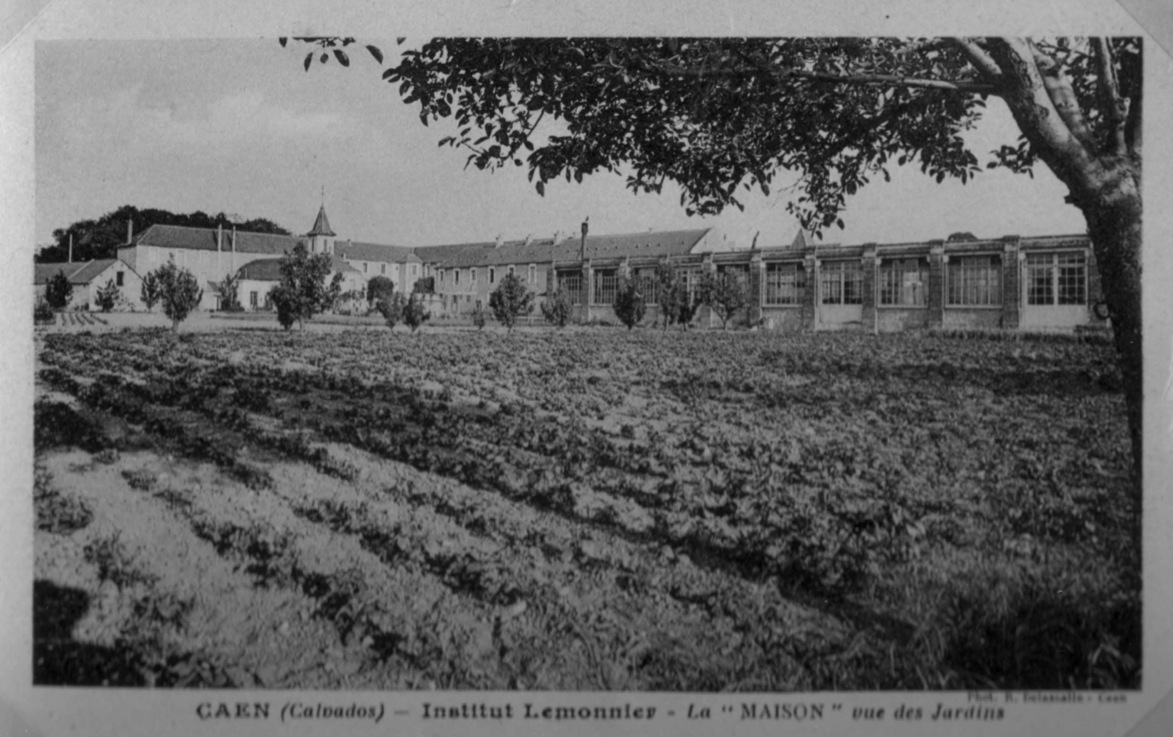 1926…1944
Menuiserie
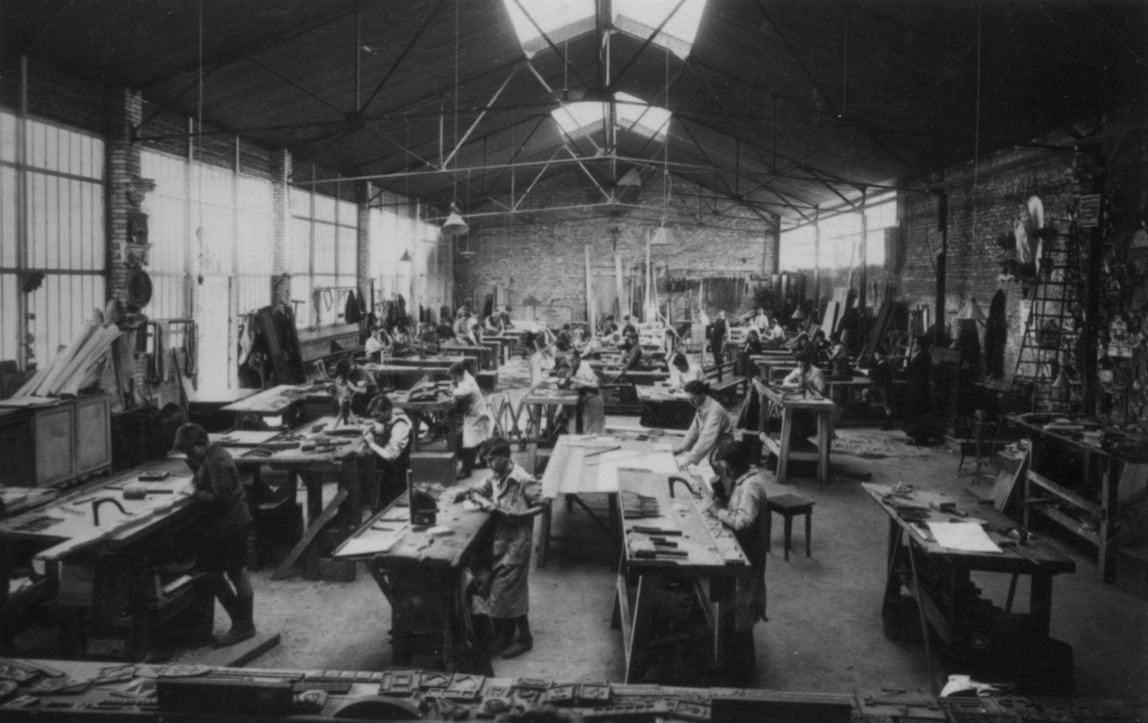 1926…1944
Sculpture
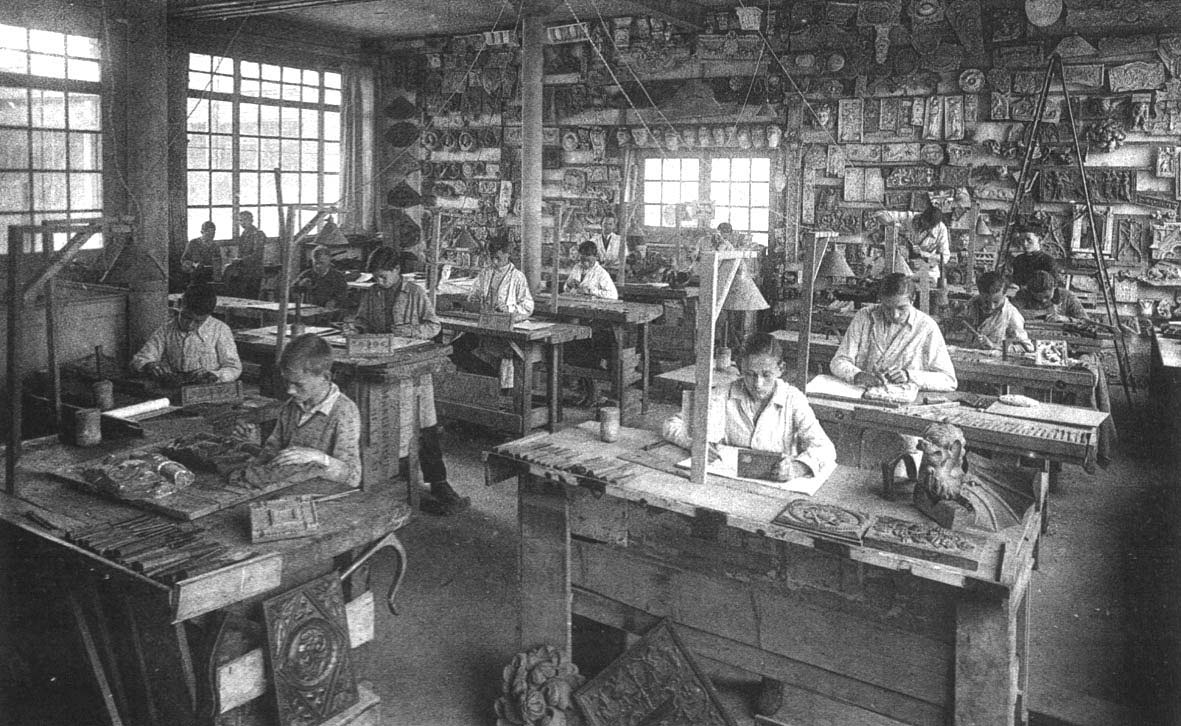 1926…1944
Cordonnerie
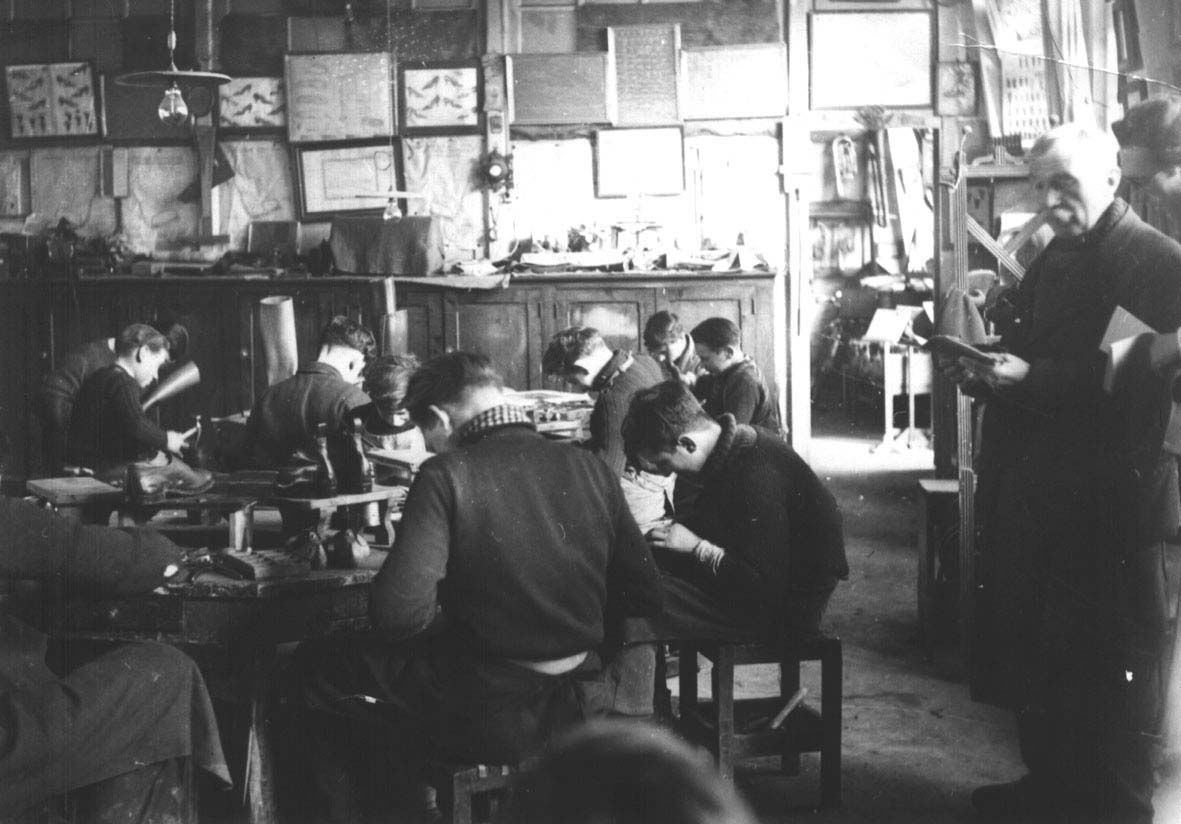 1926…1944
Coupe et confection
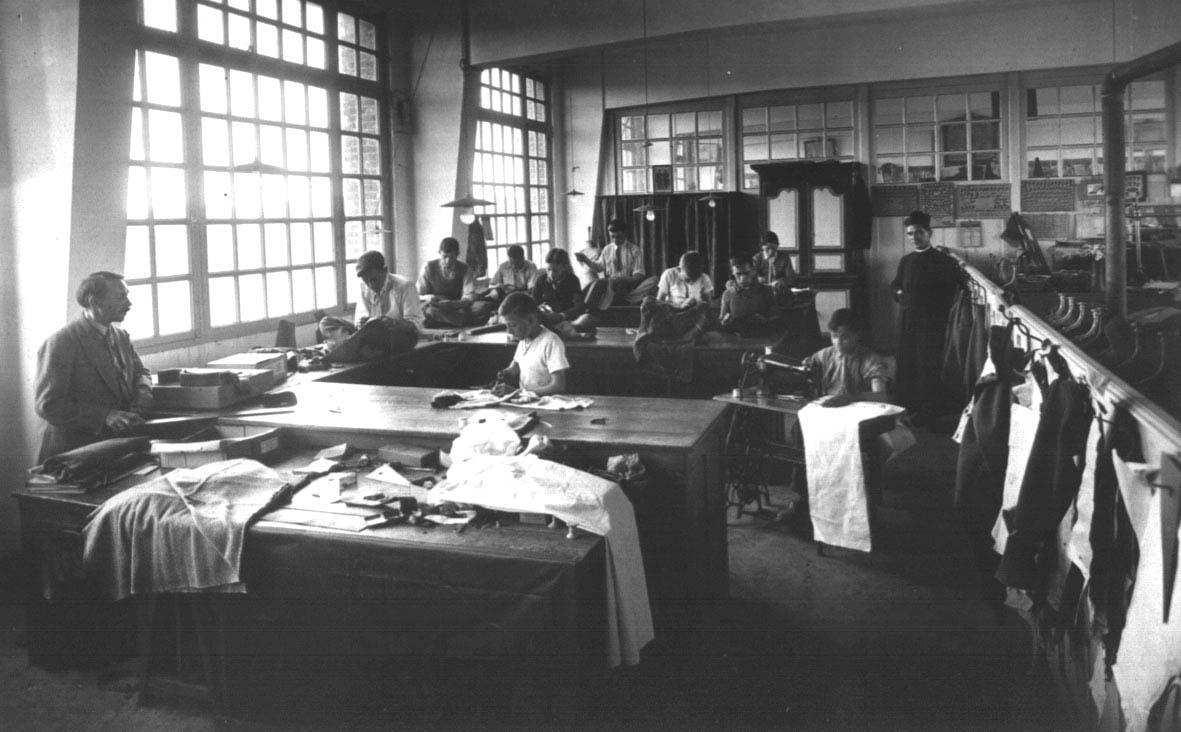 1926…1944
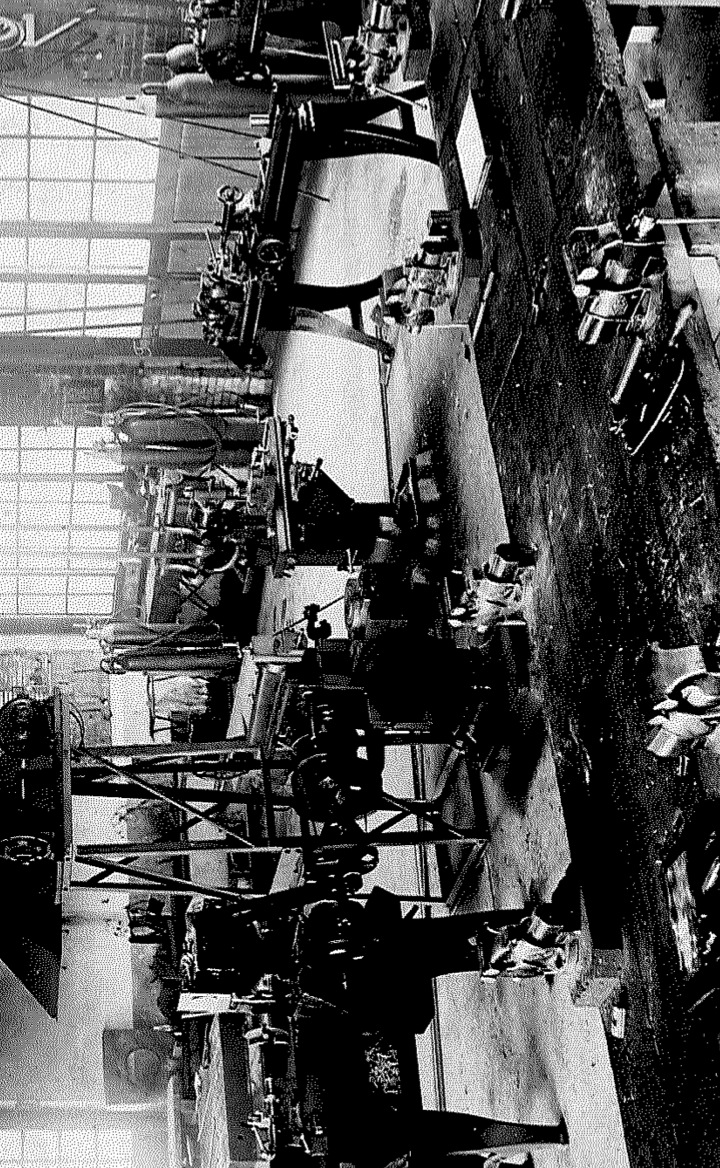 Ajustage, tournage
1926…1944
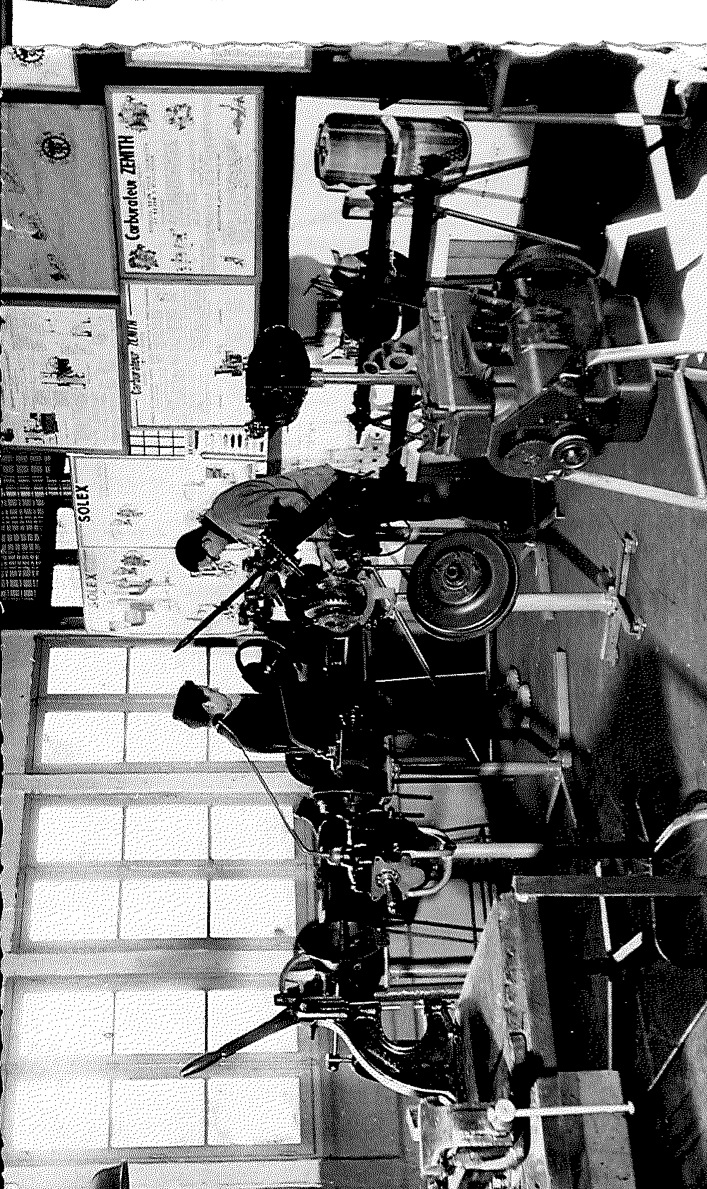 Automobile
1926…1944
Electricité
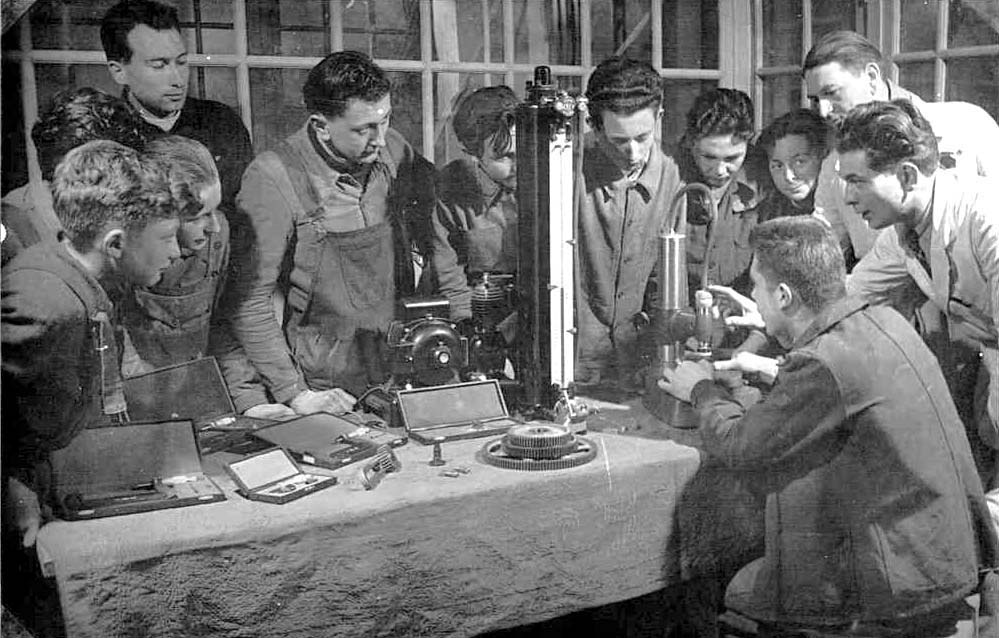 1926…1944
6 juin1944… 
Bombardement de Caen…
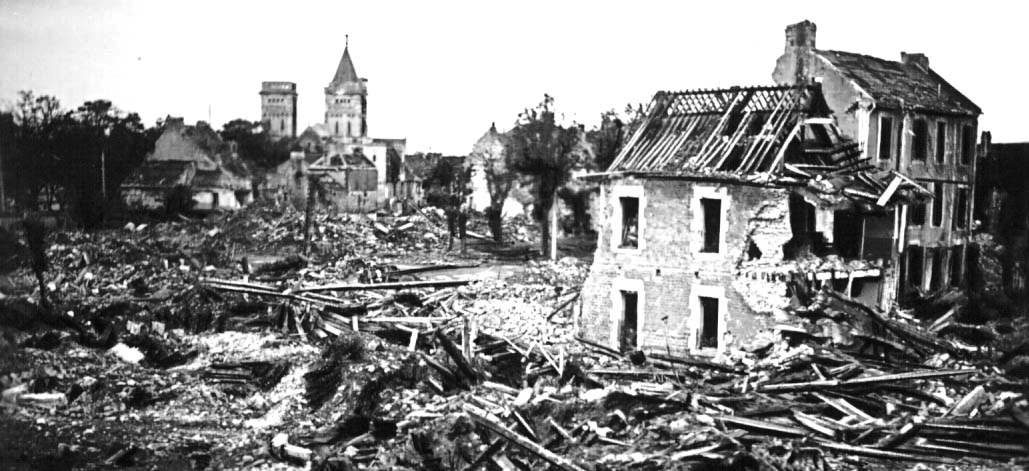 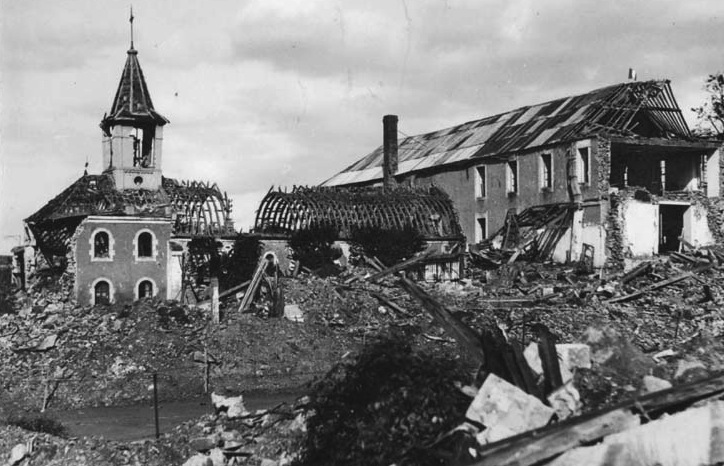 Juin 1944… 
Réfugiés dans les carrières de Fleury
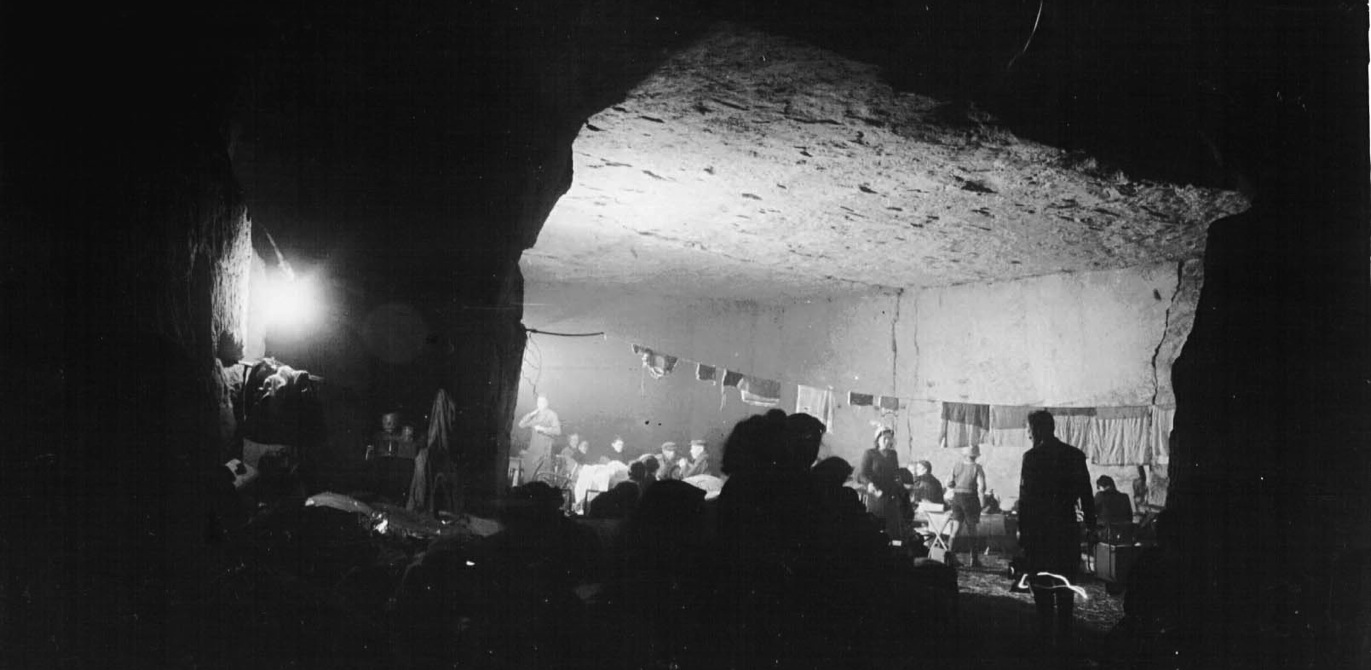 Juin 1944…
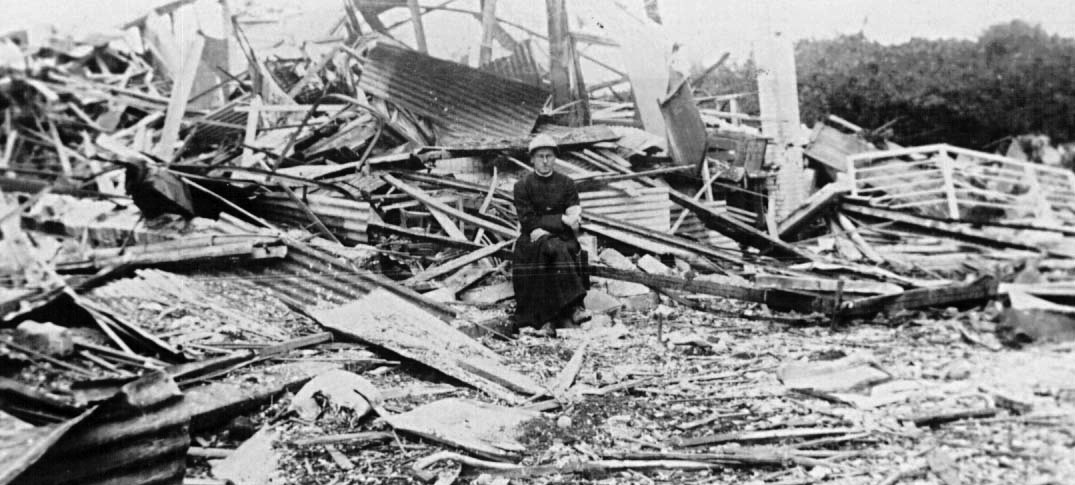 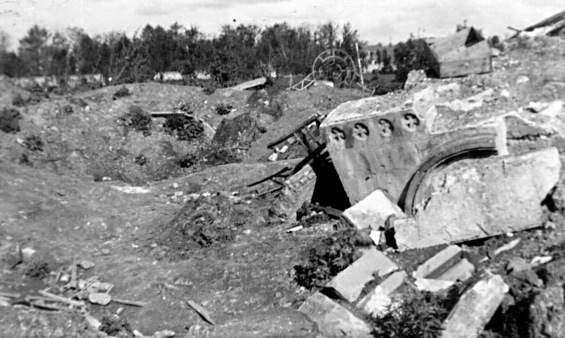 C’était l’atelier de menuiserie…
Octobre 44… Il faut déblayer
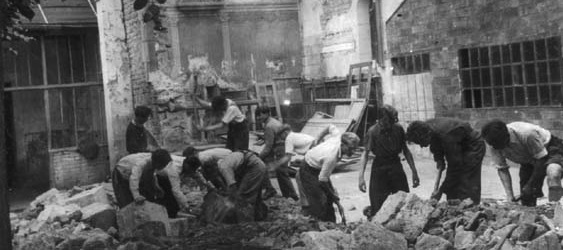 Pour être prêt pour la rentrée 
dans quelques jours…
1944… Il faut déblayer
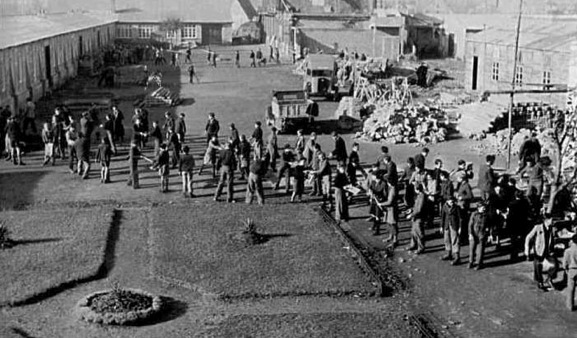 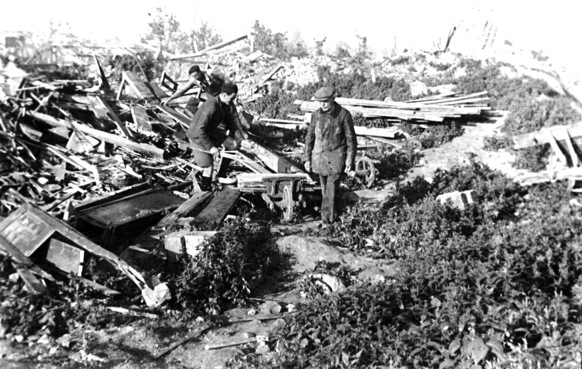 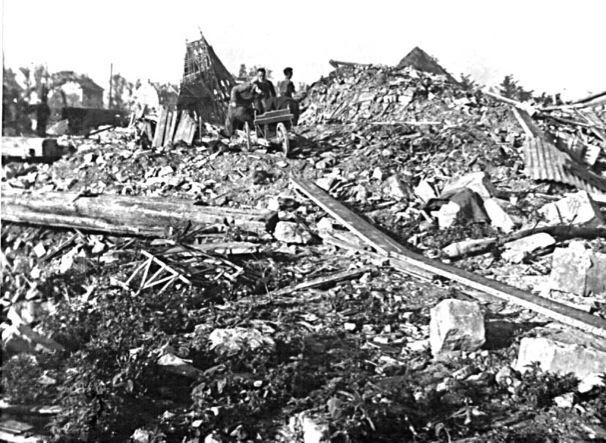 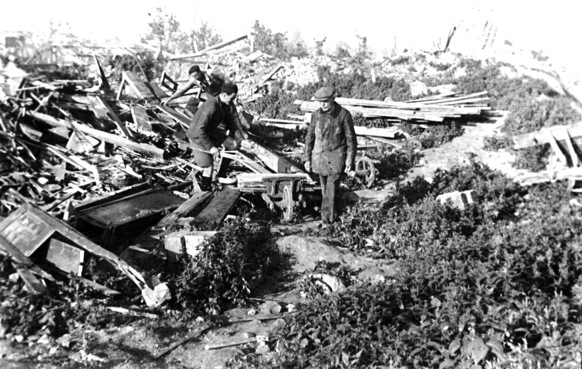 Rentrée 44… premiers baraquements
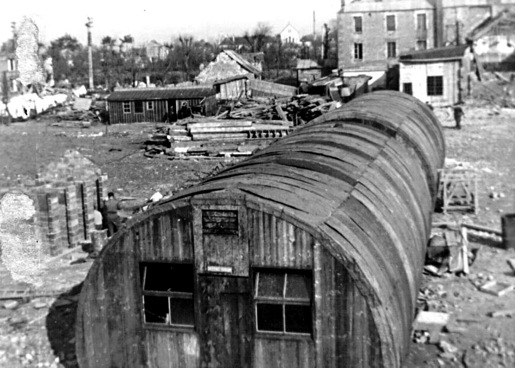 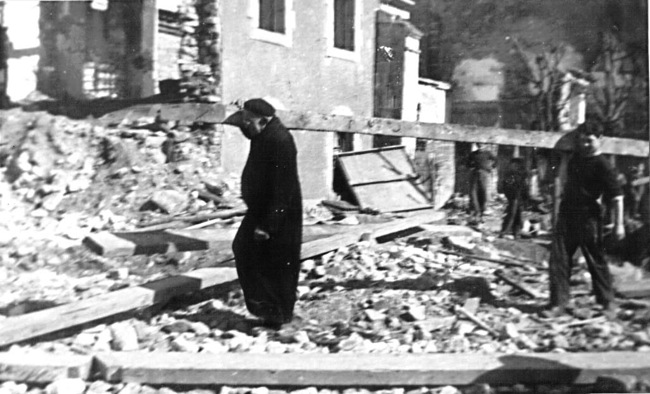 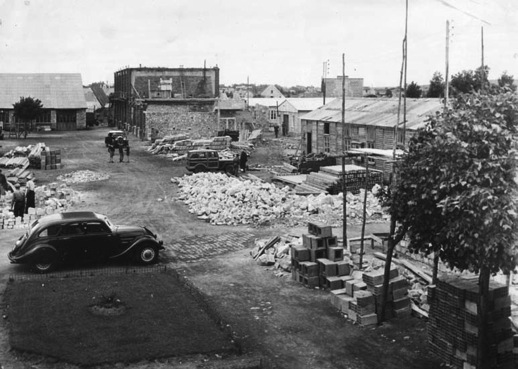 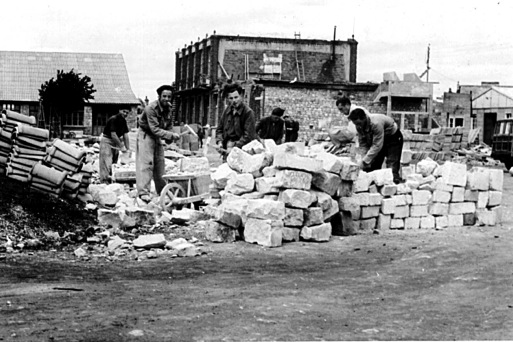 Jusqu’en 1962… les baraquements
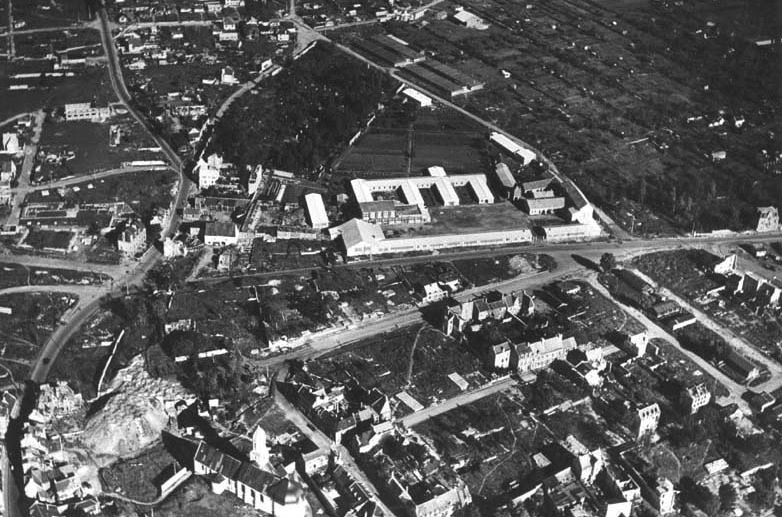 Jusqu’en 1962… les baraquements
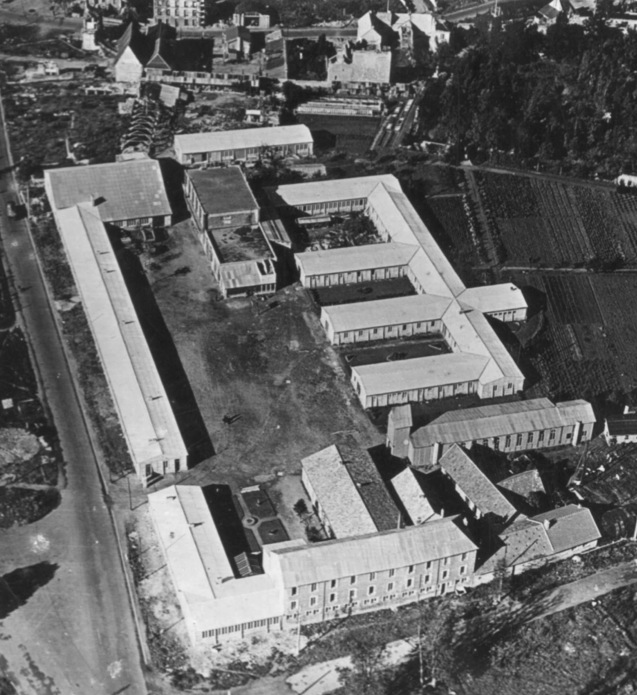 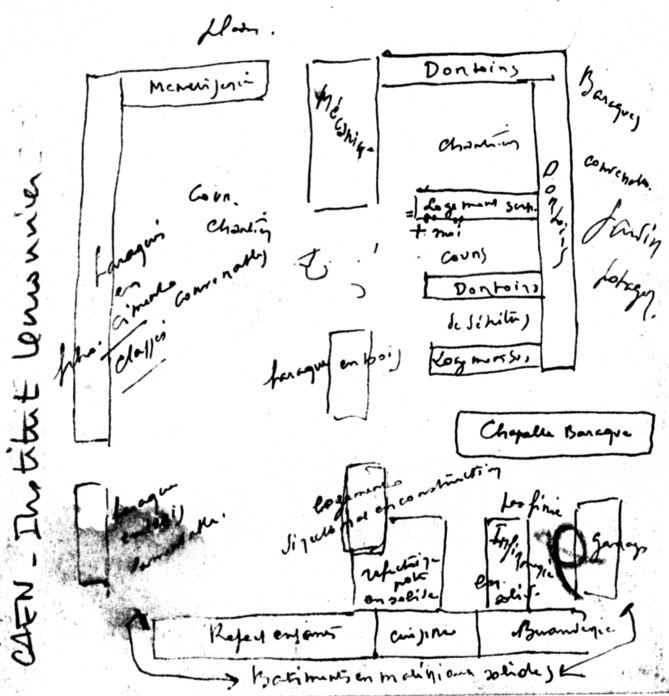 Jusqu’en 1962… les baraquements
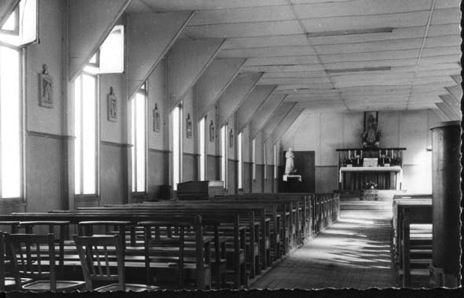 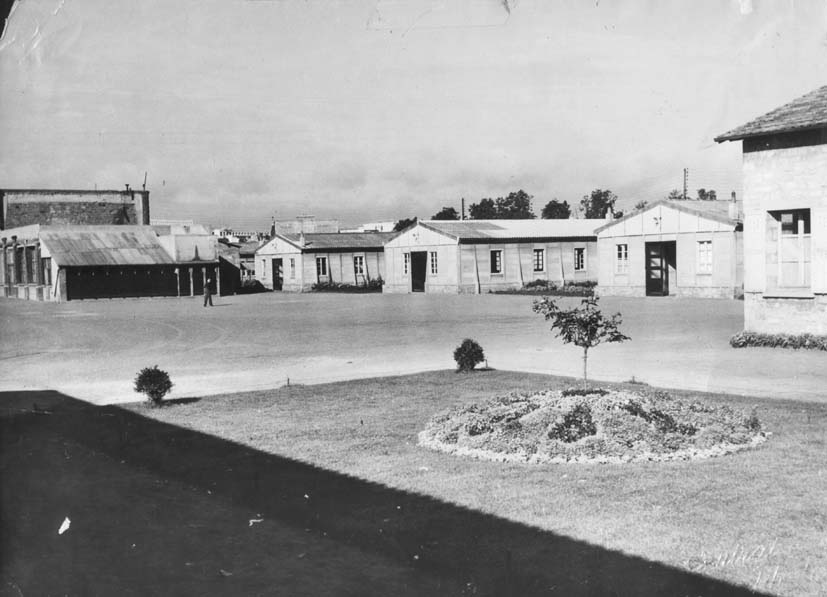 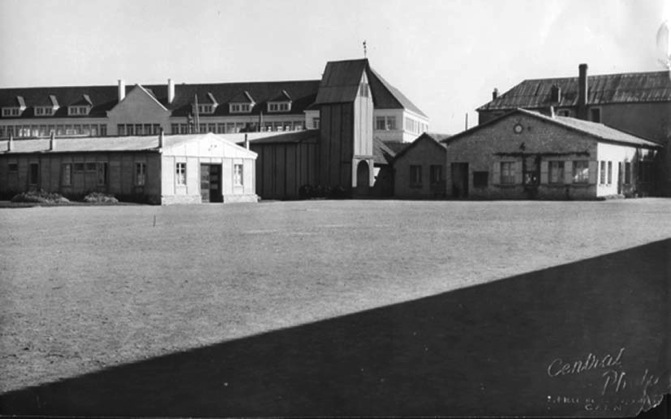 Il faut construire…
Des projets de l’architecte Musetti
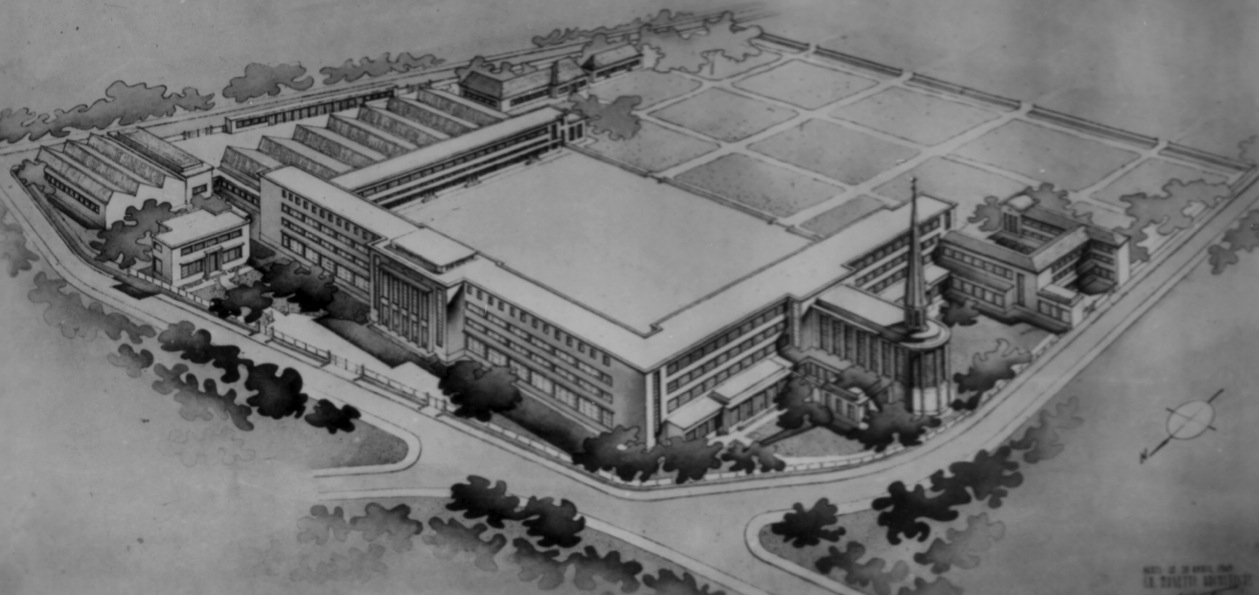 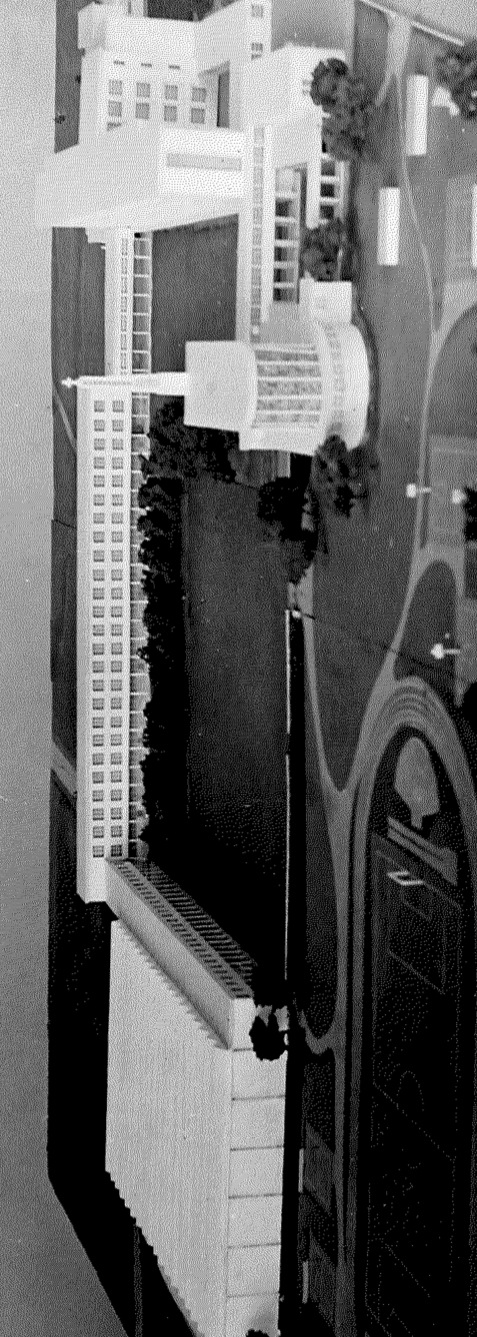 Il faut construire…
Des projets de l’architecte Musetti
Il faut construire…
Des projets de l’architecte Musetti
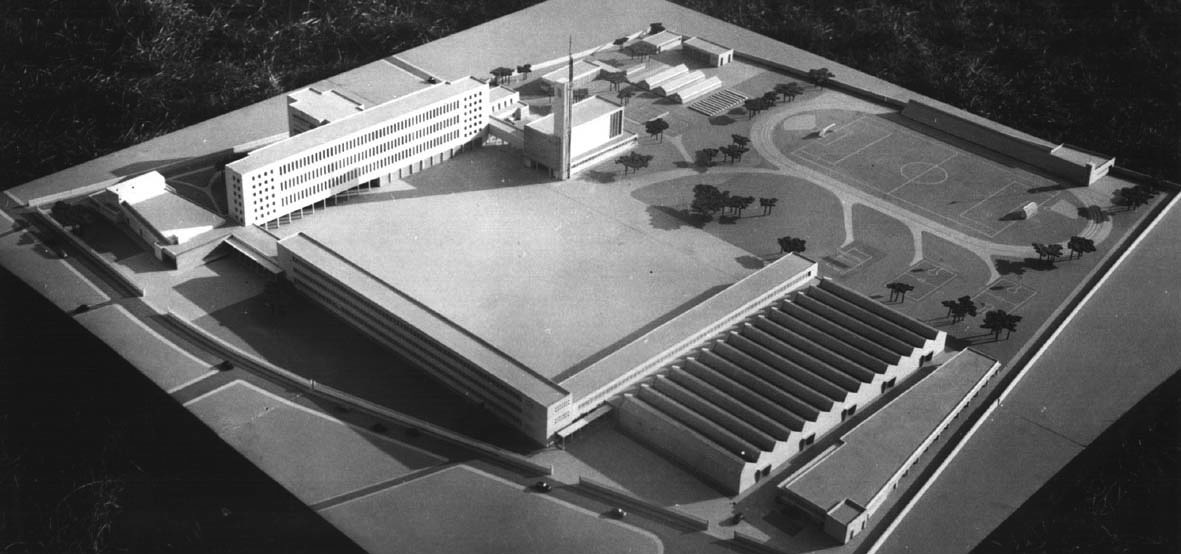 23 mai 1956…
Pose de la première pierre
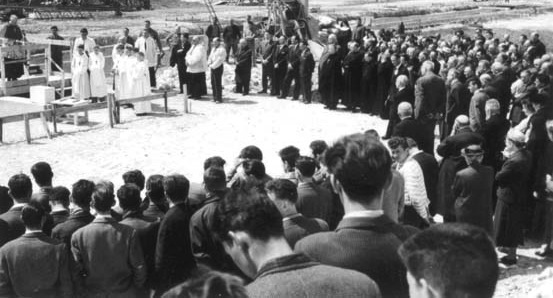 1956-1962…
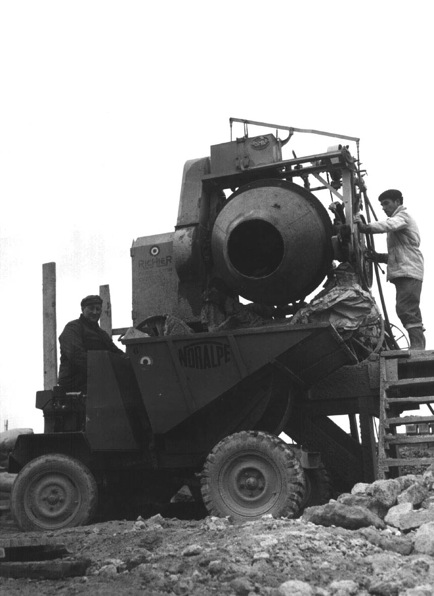 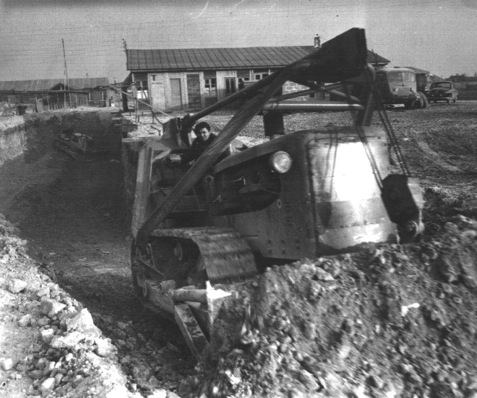 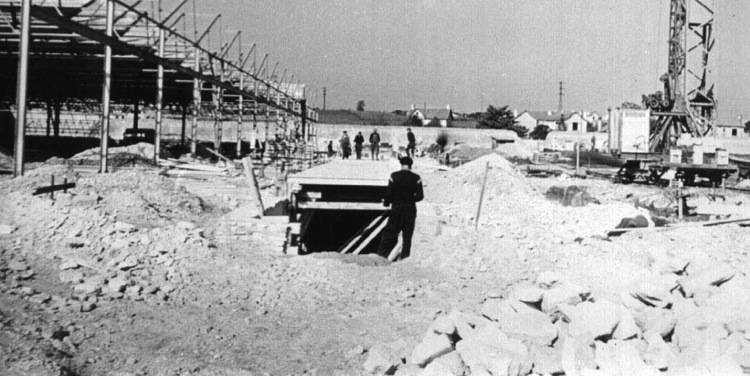 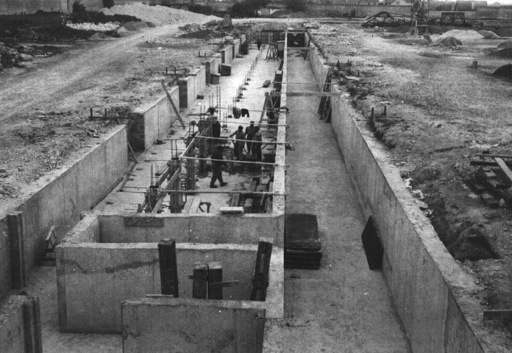 1956-1962…
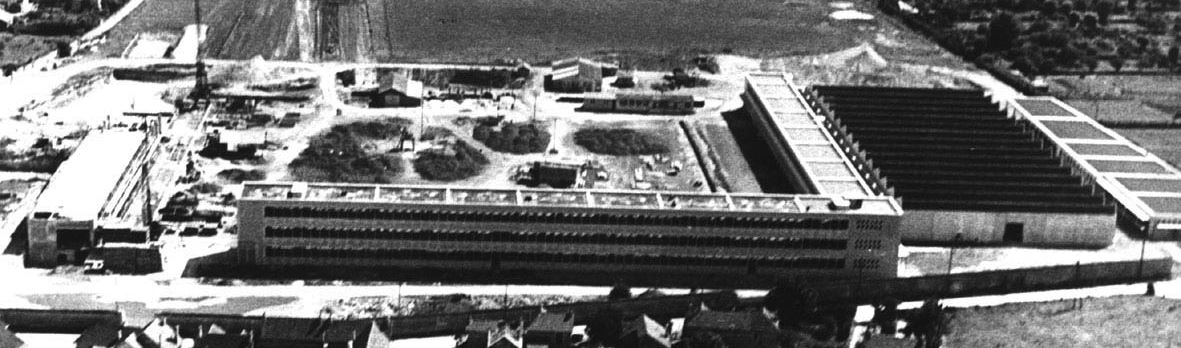 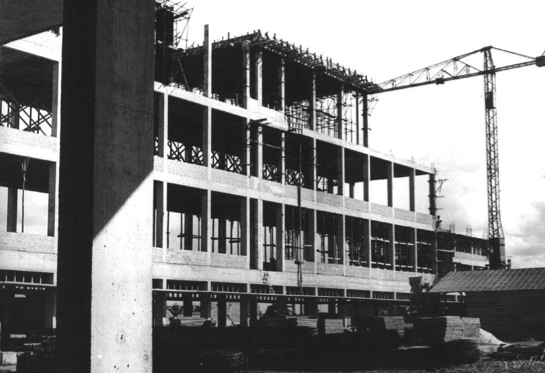 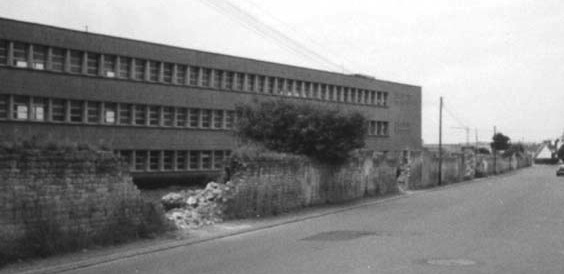 1956-1962…
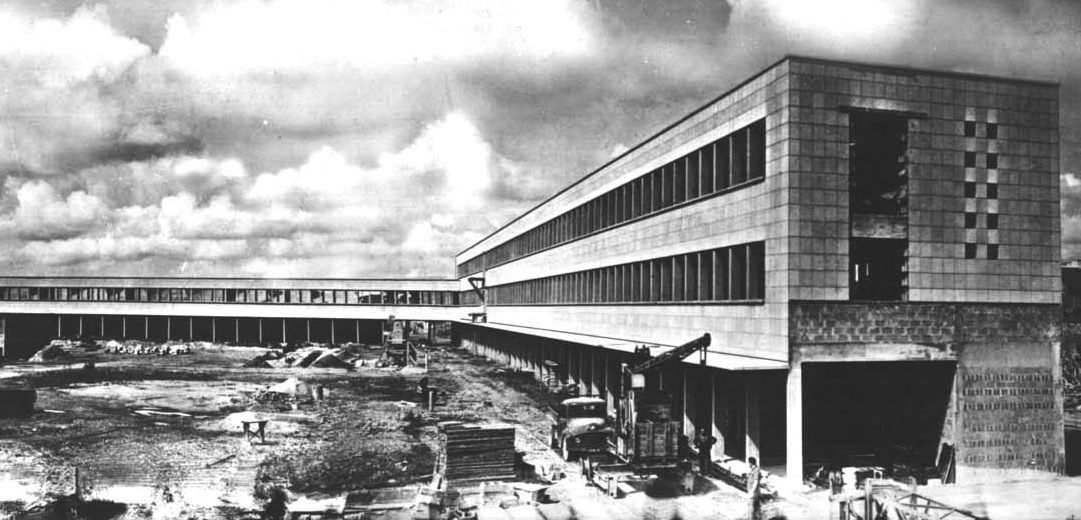 1956-1962…
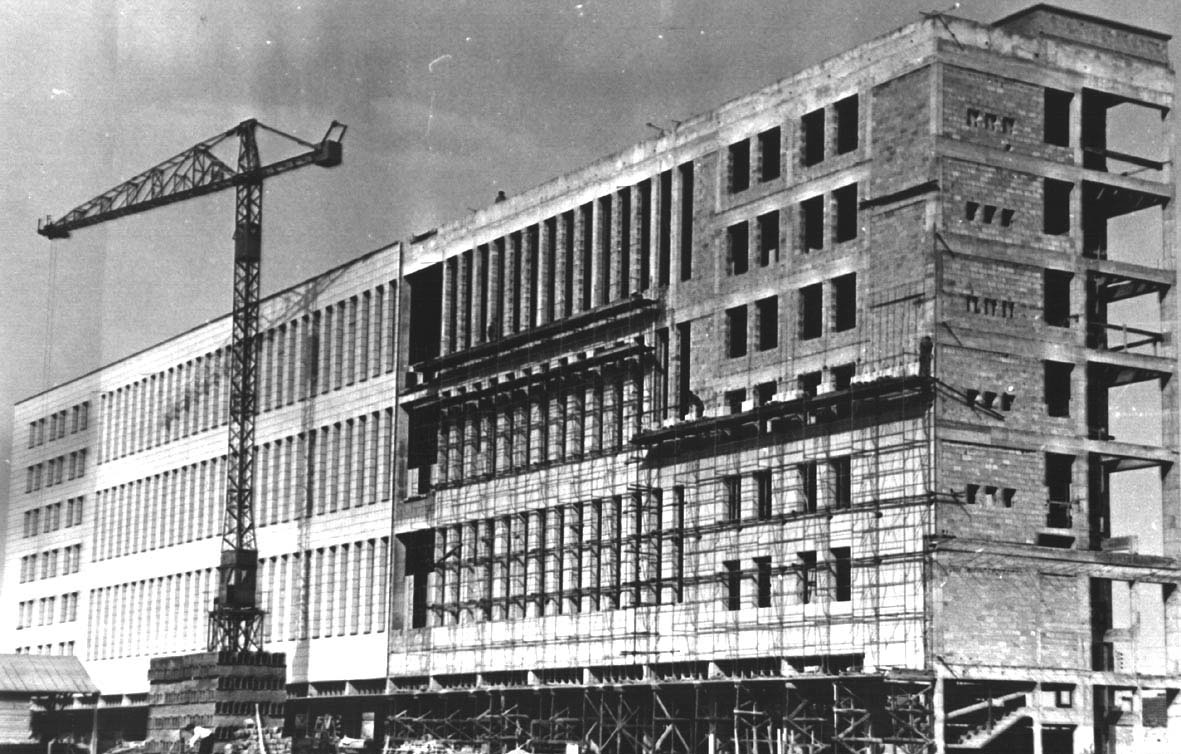 1962…
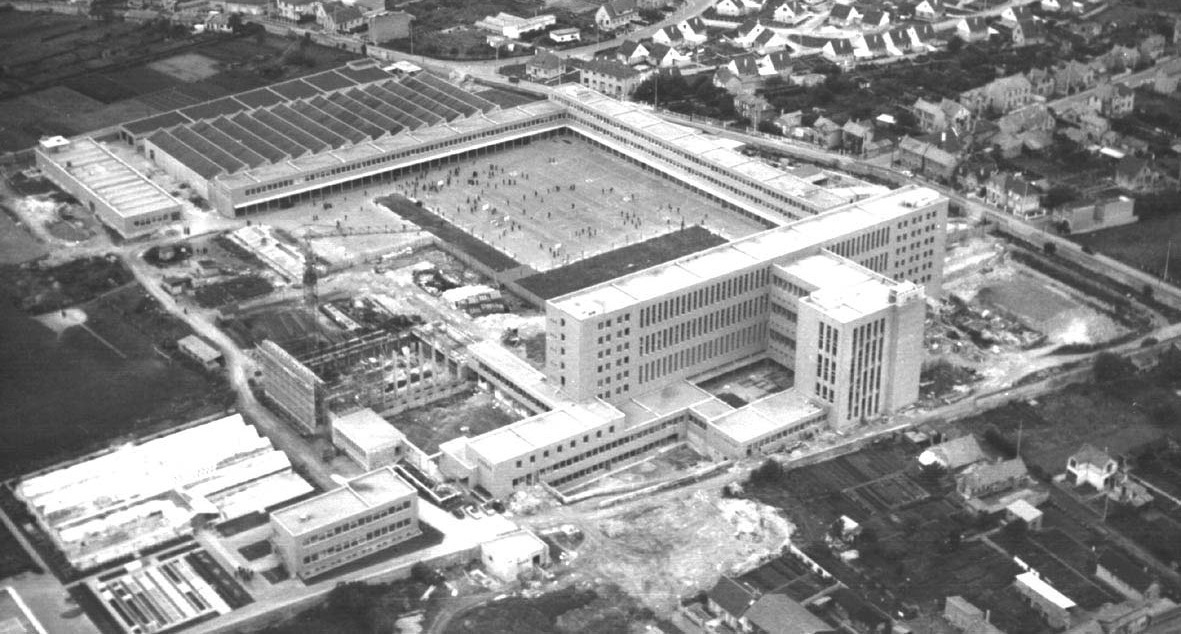 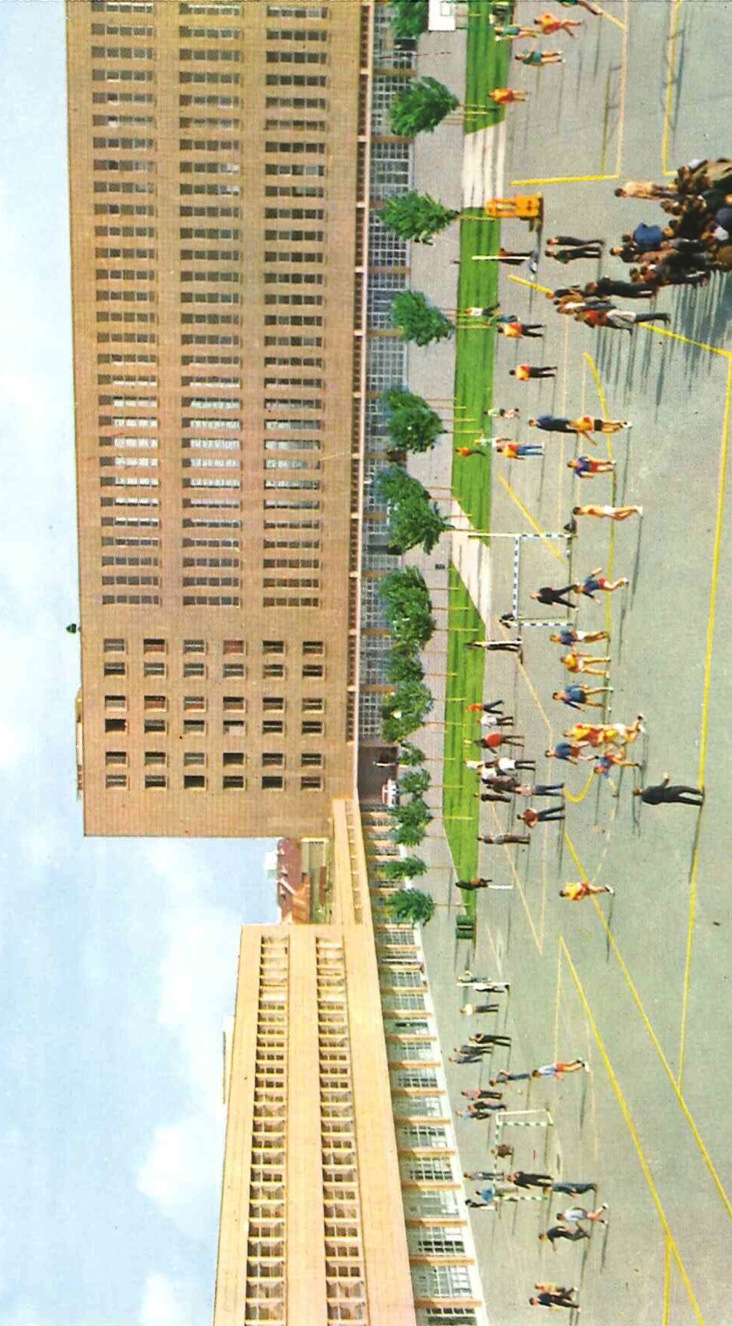 1962…
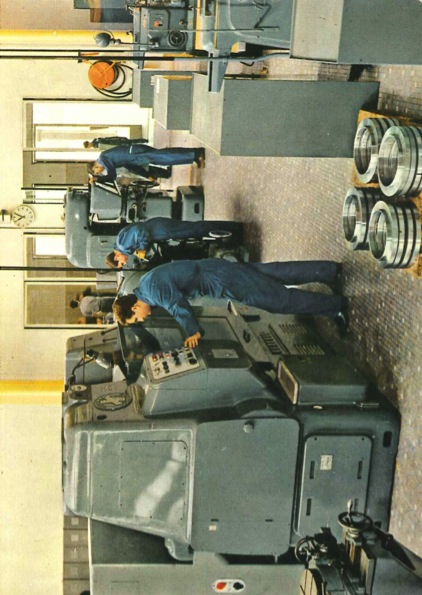 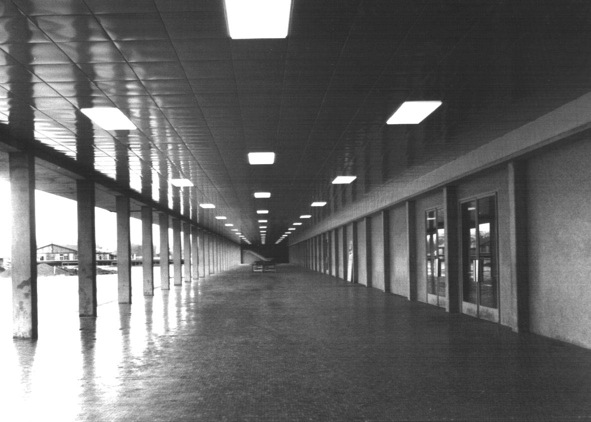 1962…
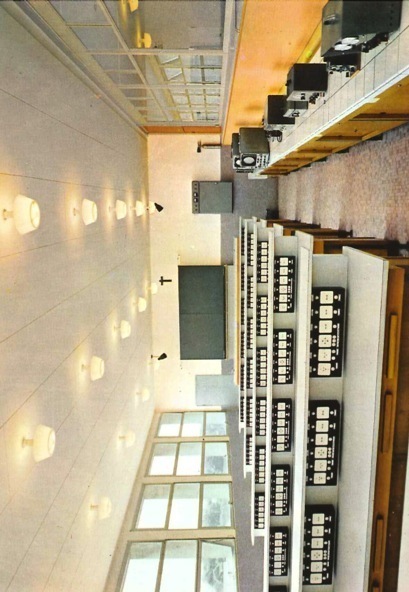 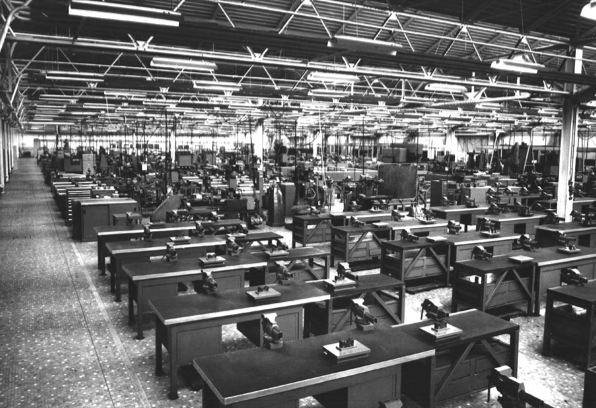 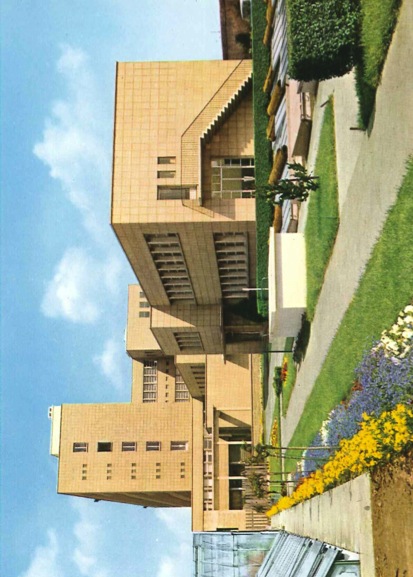 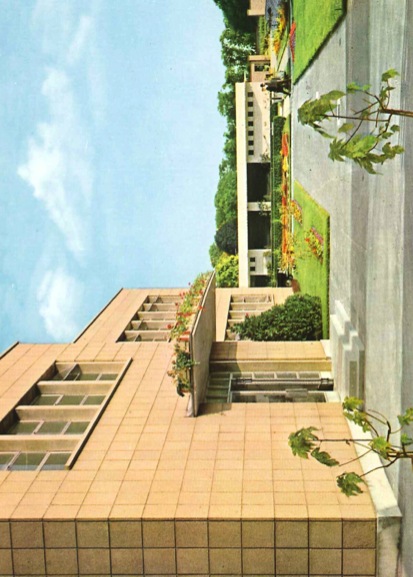 1962…
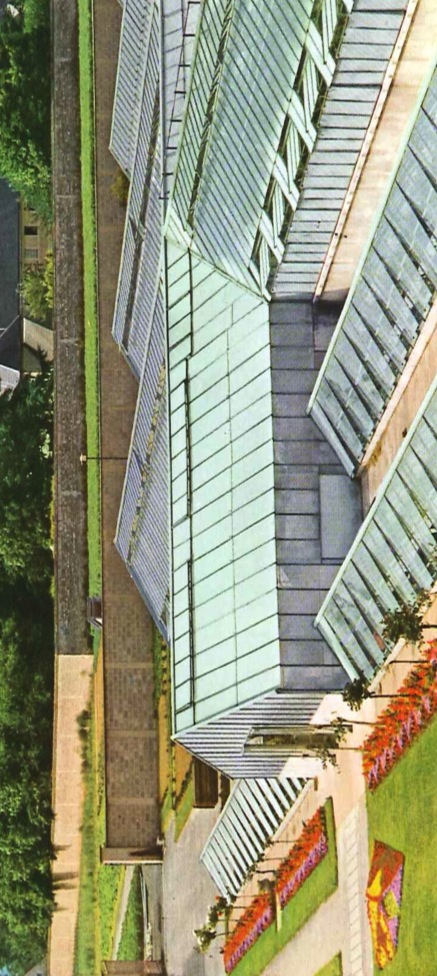 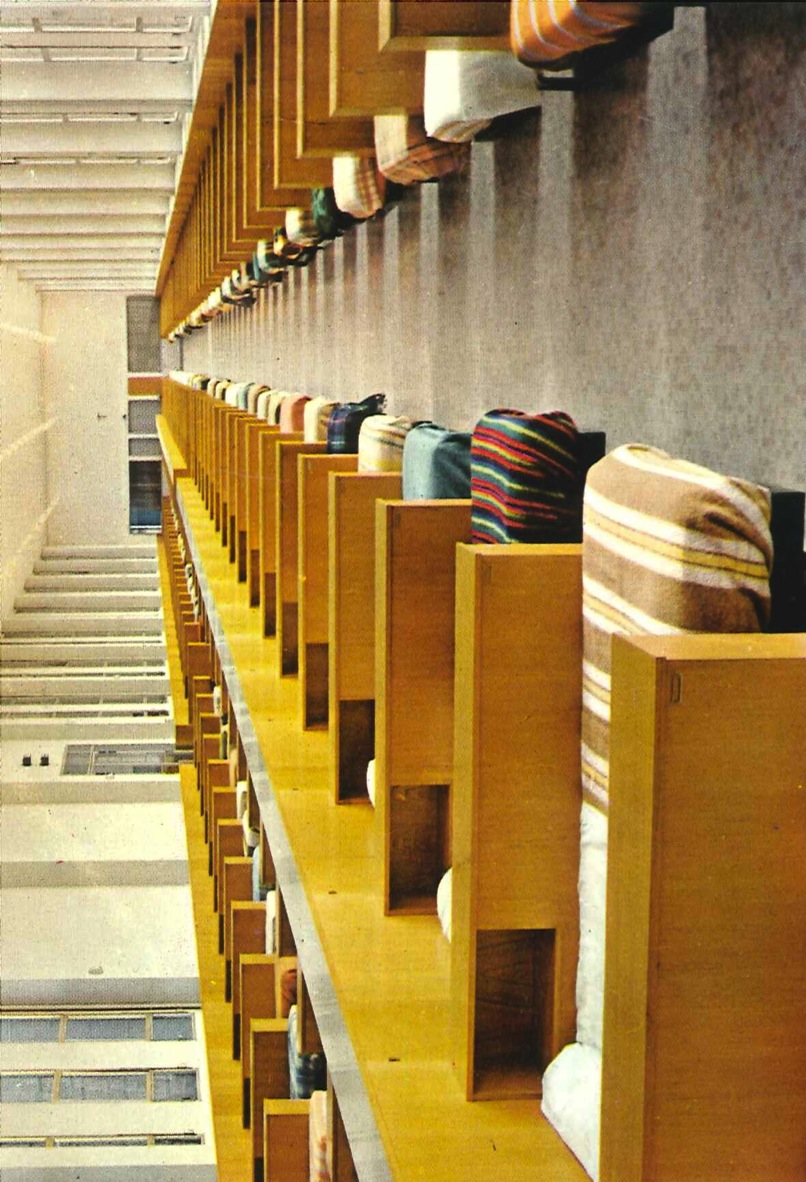 1964…
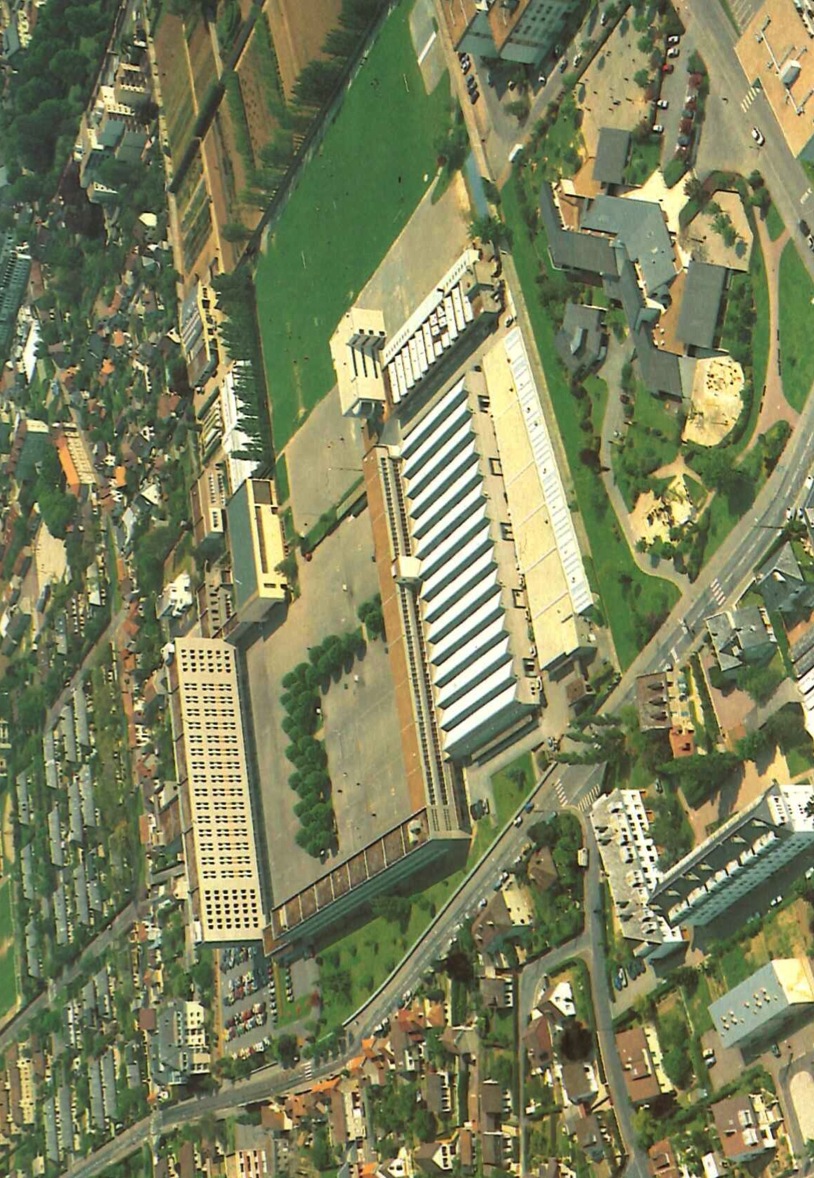 1986…
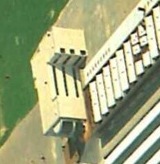 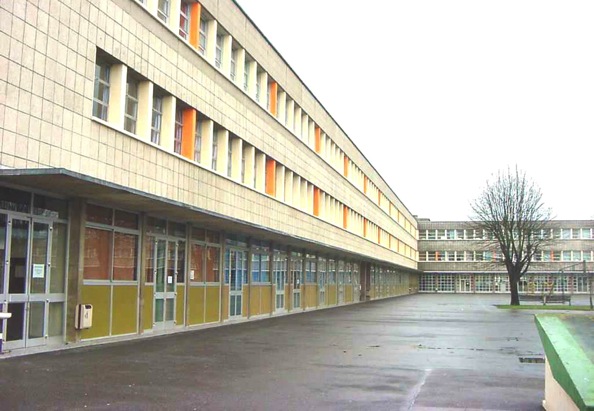 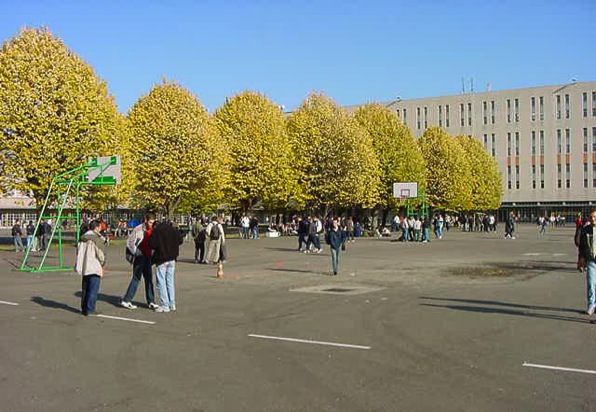 1986… 2012
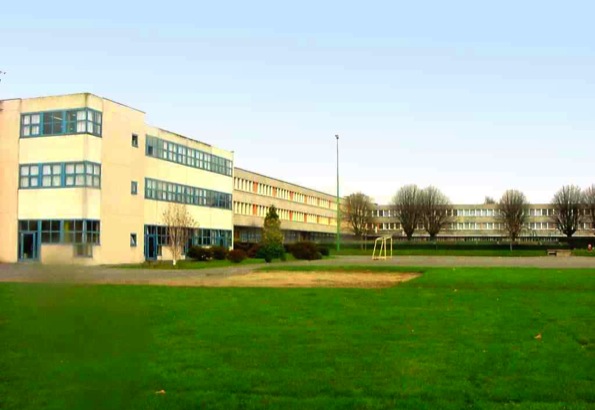 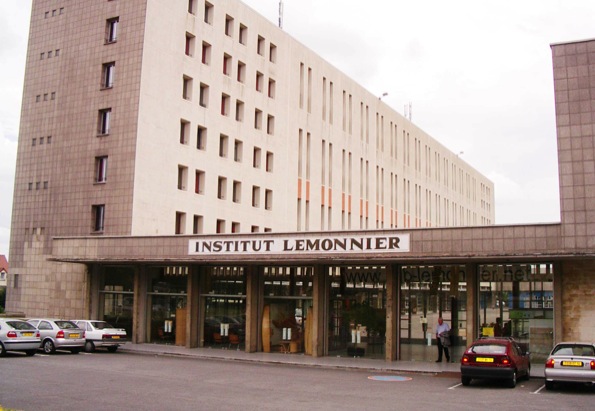 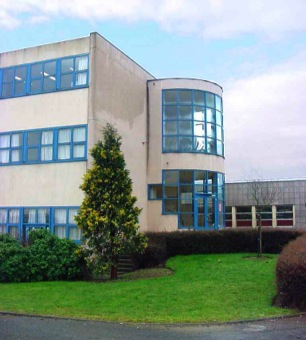 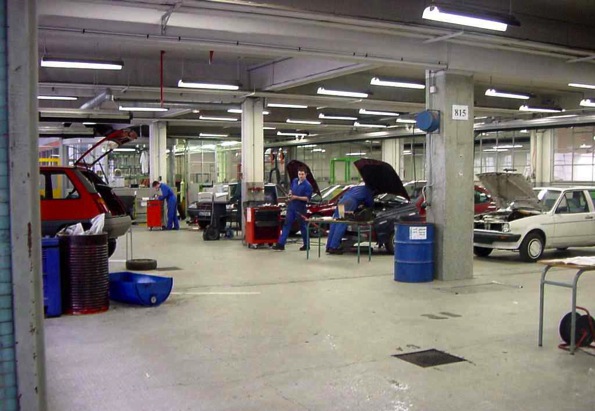 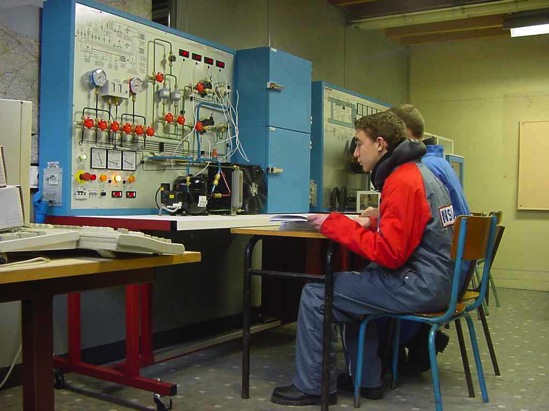 1986… 2012
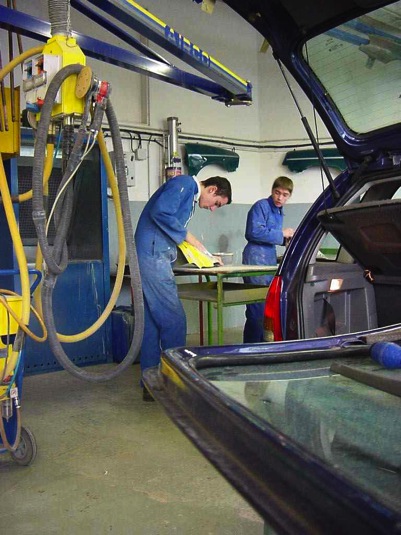 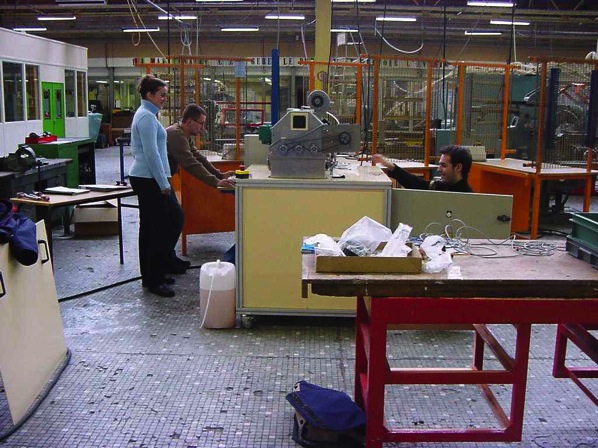 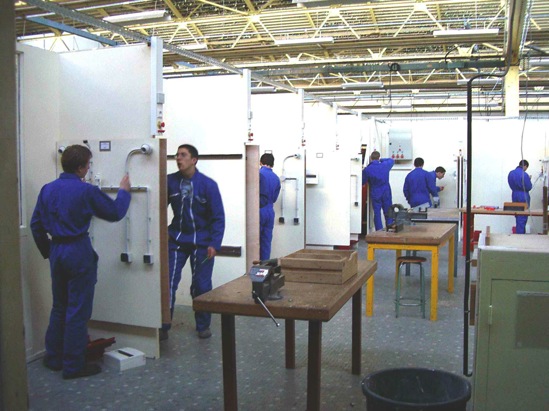 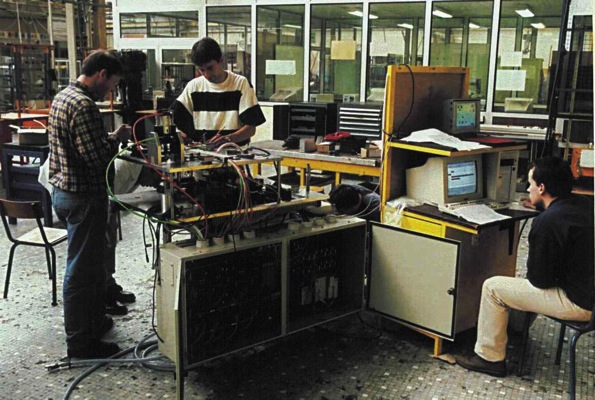 1986… 2012
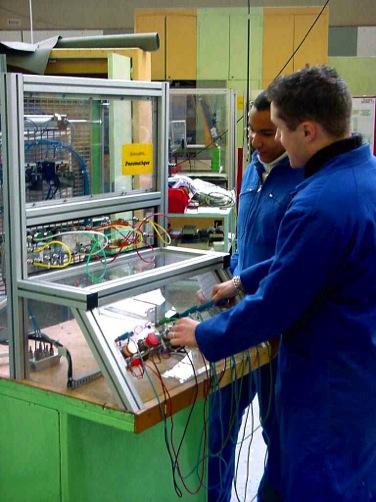 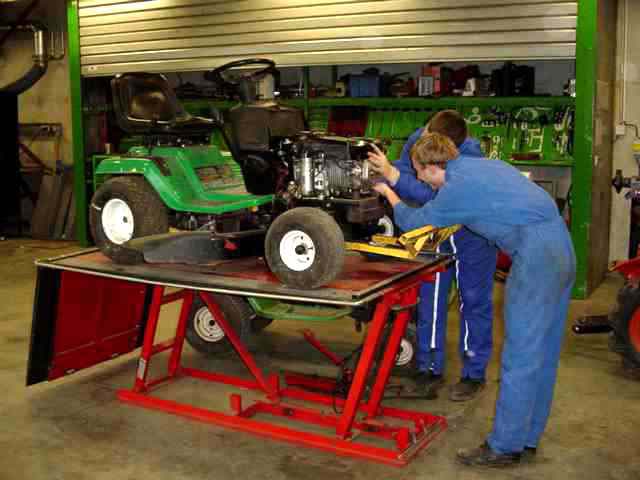 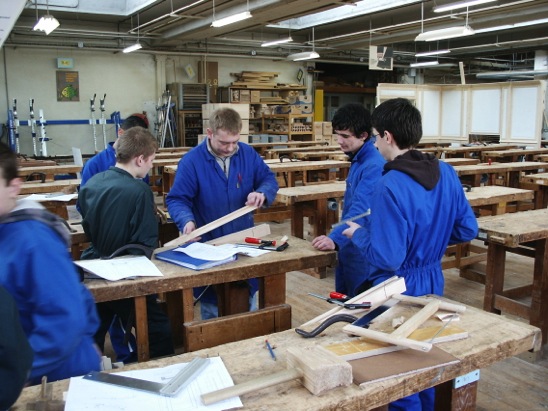 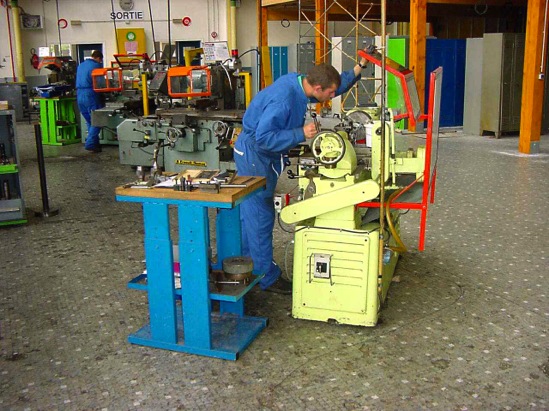 1986… 2012
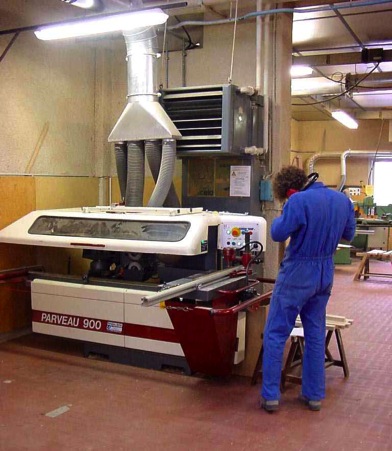 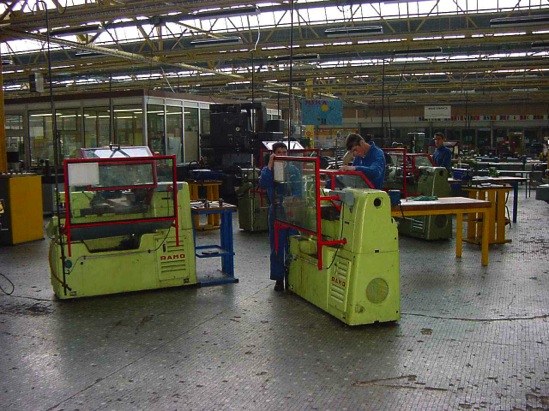 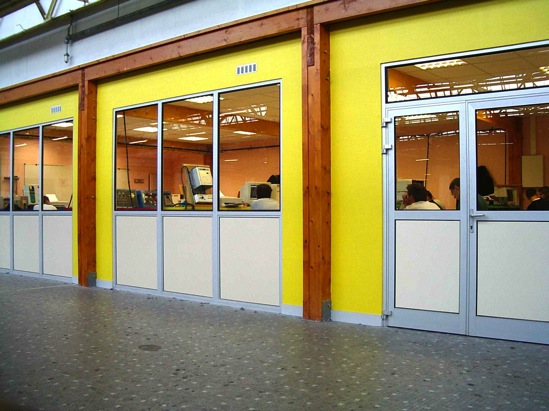 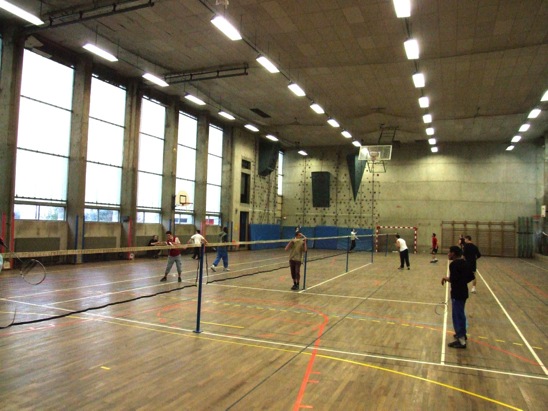 1986… 2012
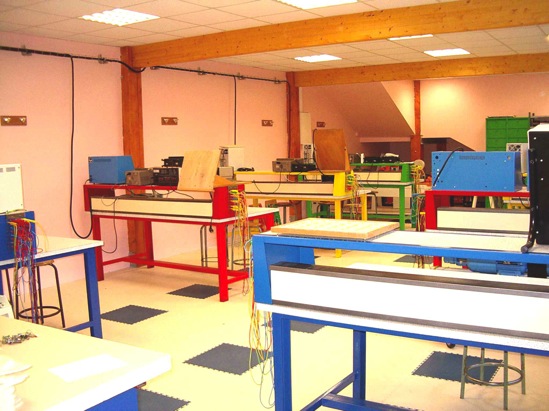 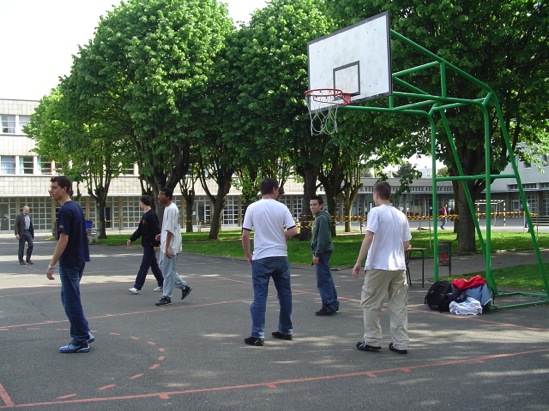 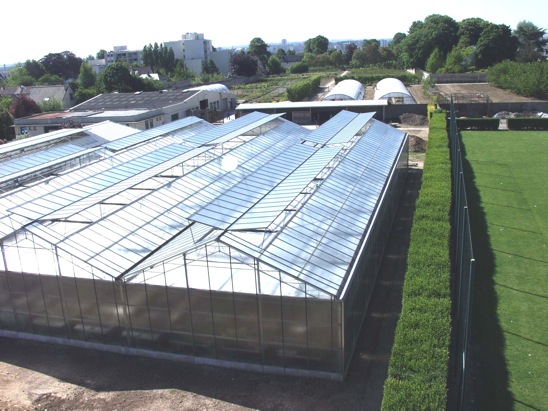 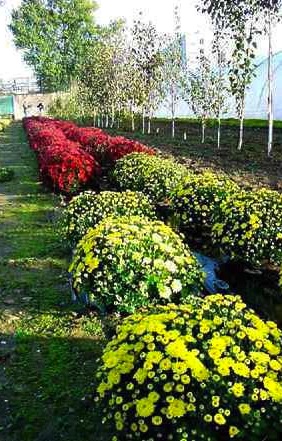 1986… 2012
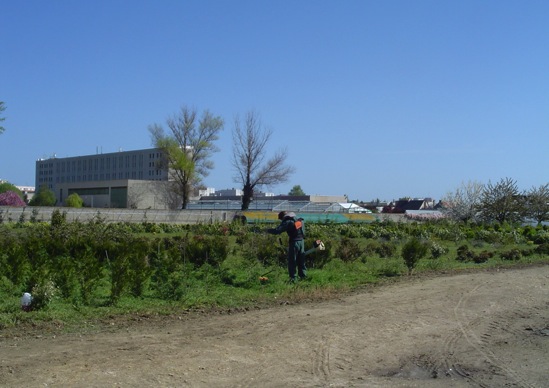 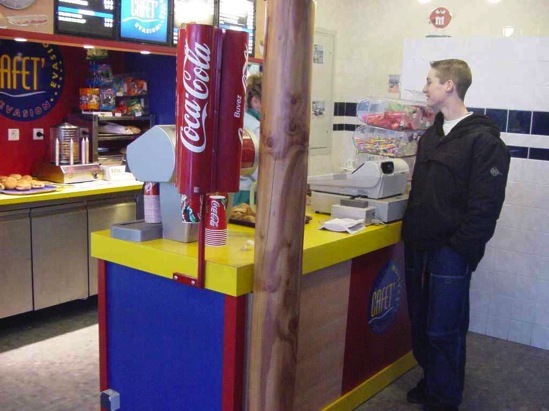 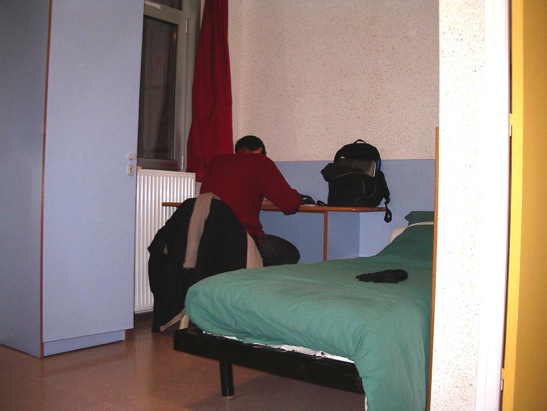 1986… 2012
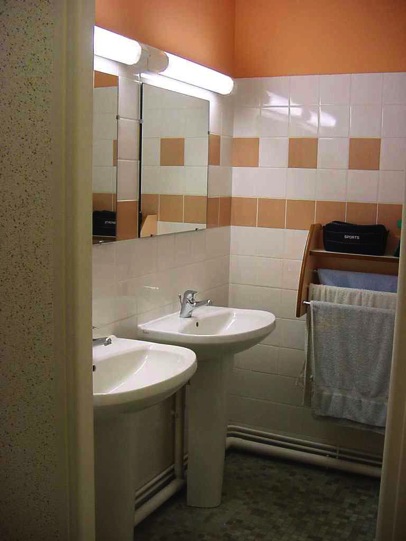 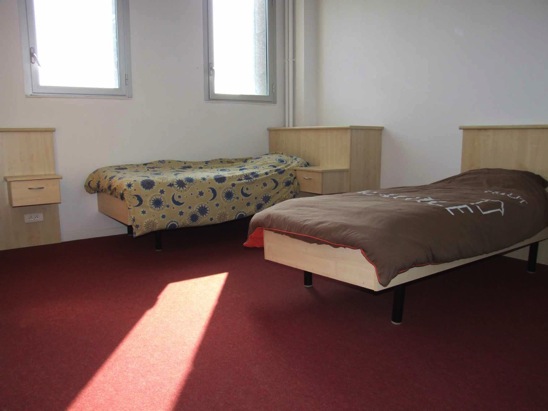 2010… 2012…
De gros travaux…
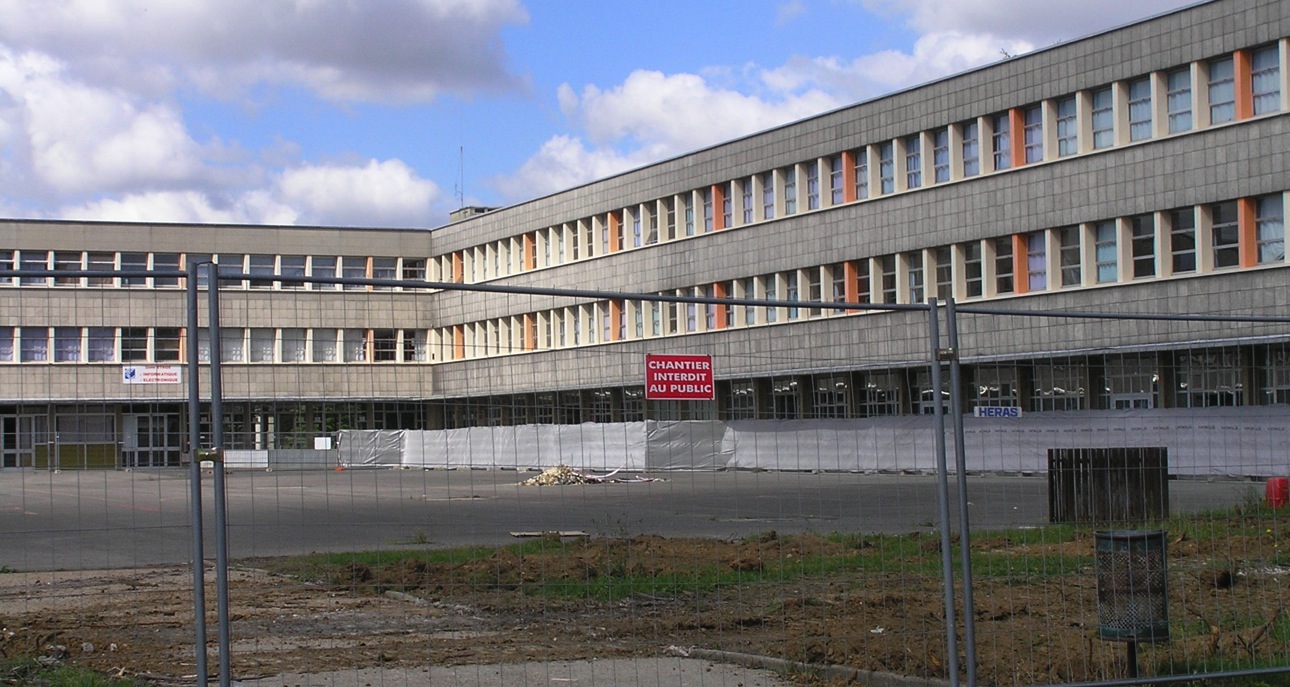 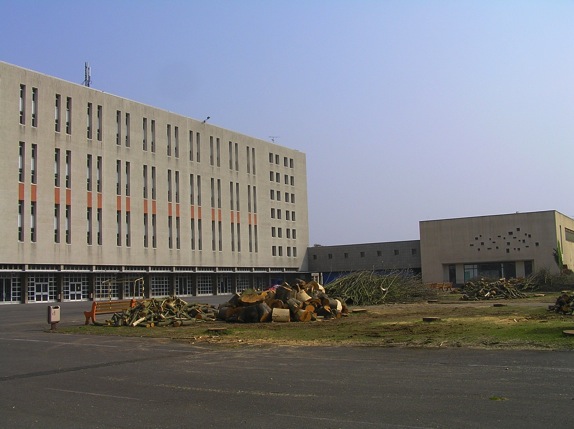 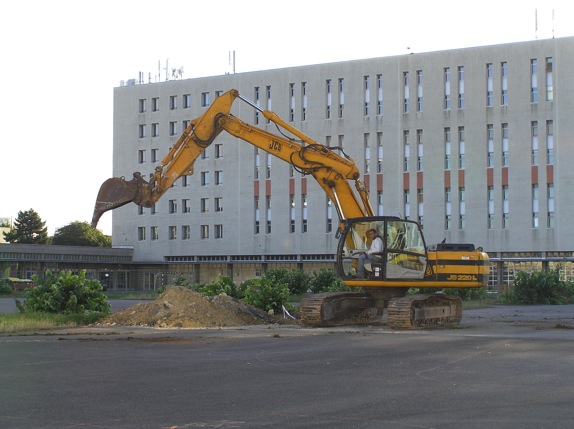 2010… 2012…
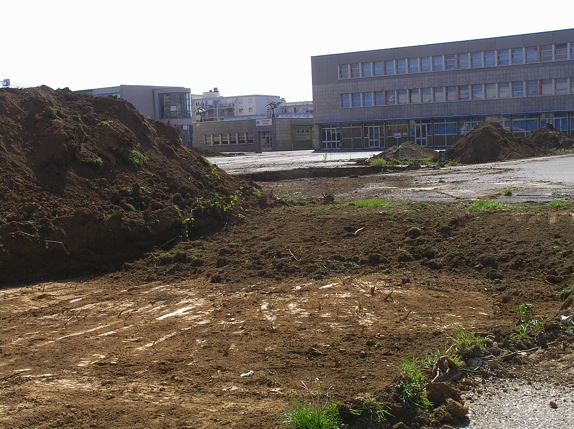 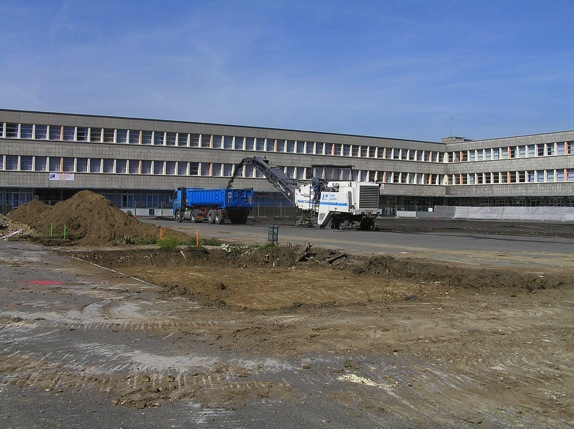 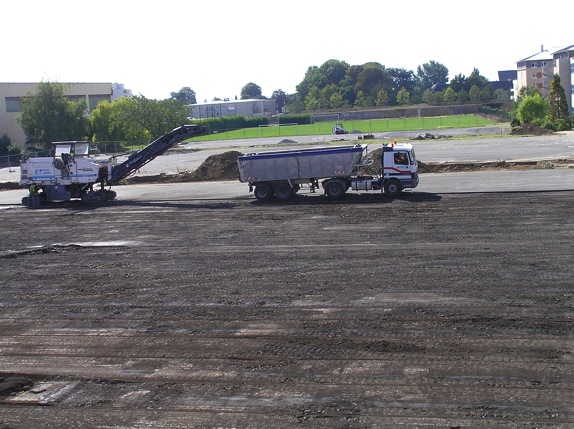 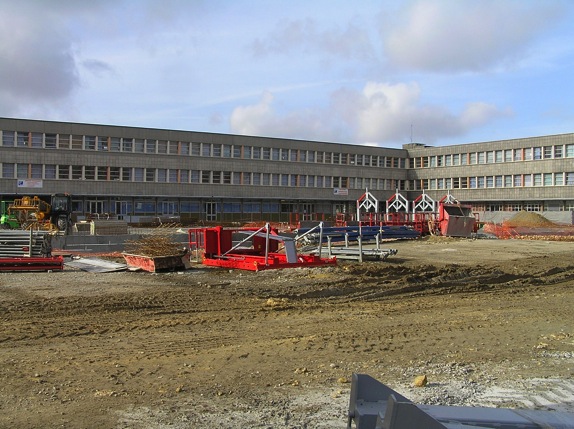 2010… 2012…
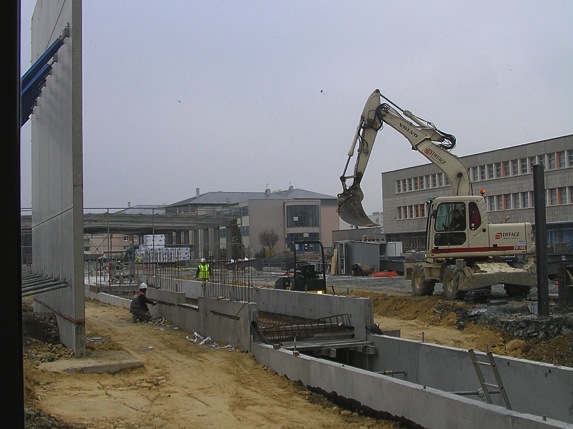 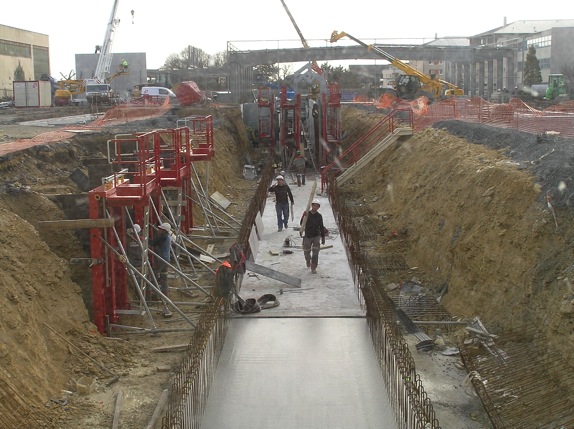 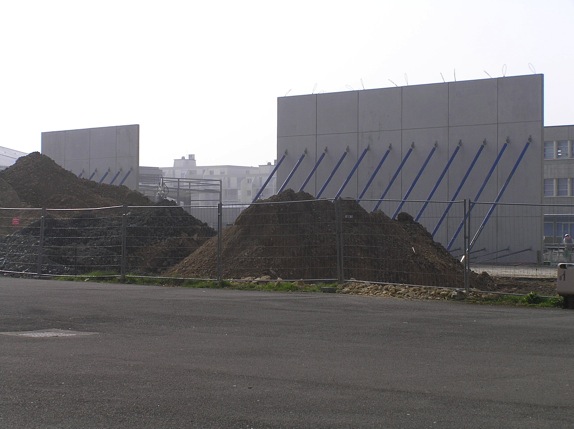 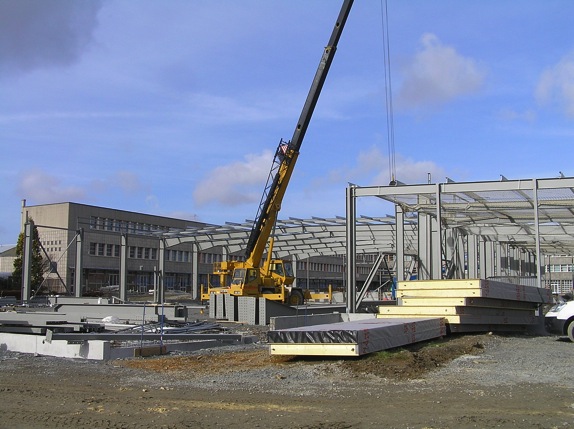 2010… 2012…
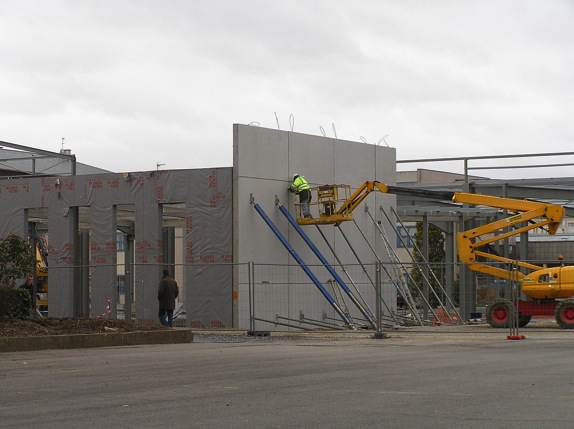 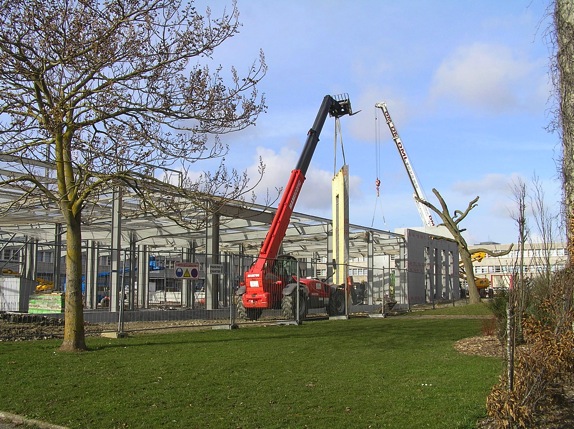 28 septembre 2012…
Inauguration des nouveaux ateliers
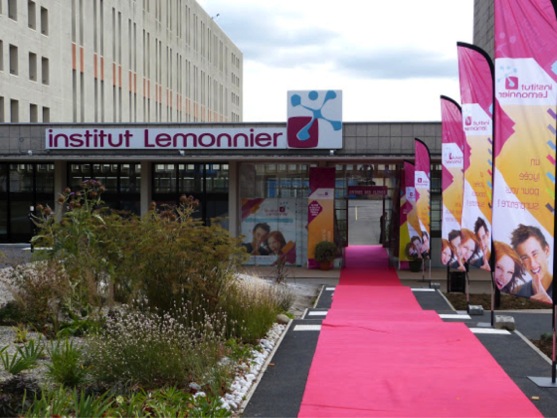 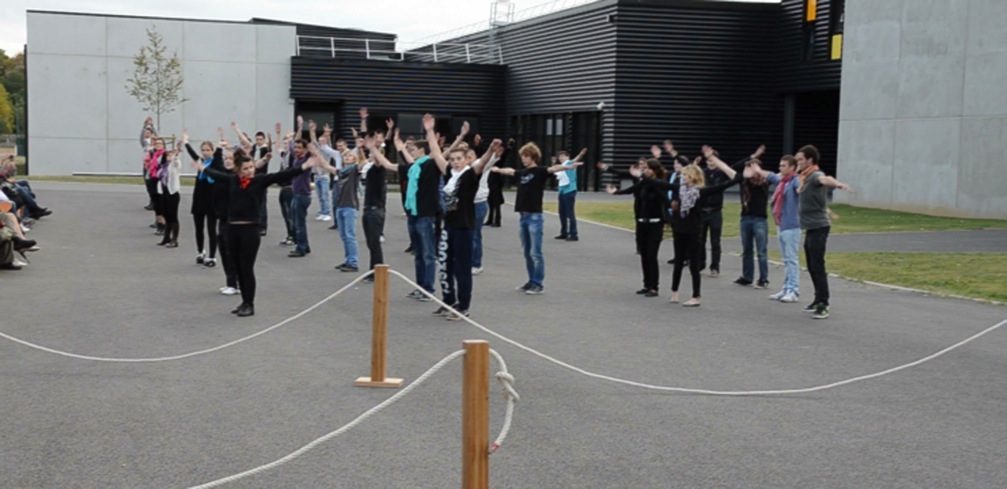 2016
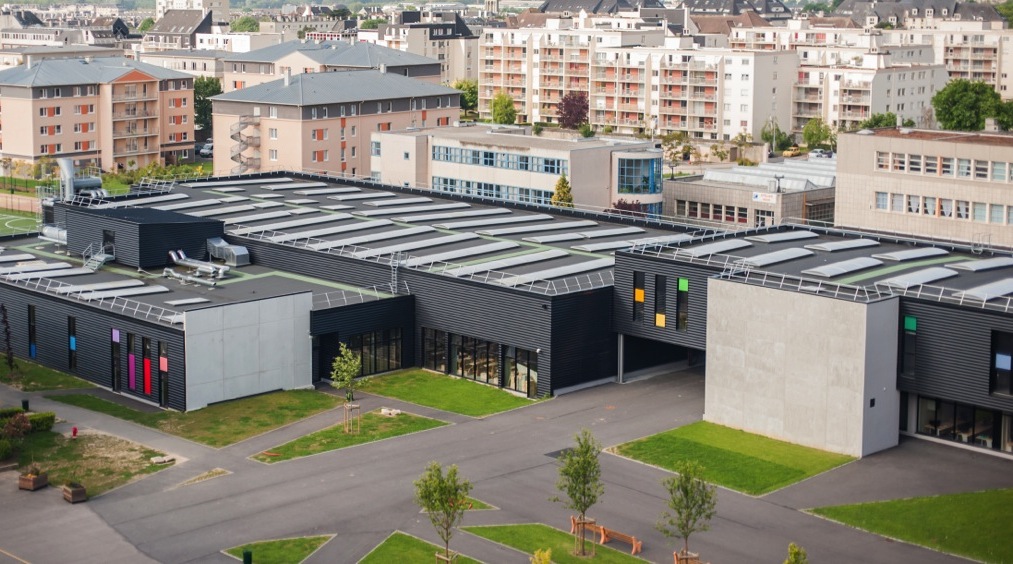 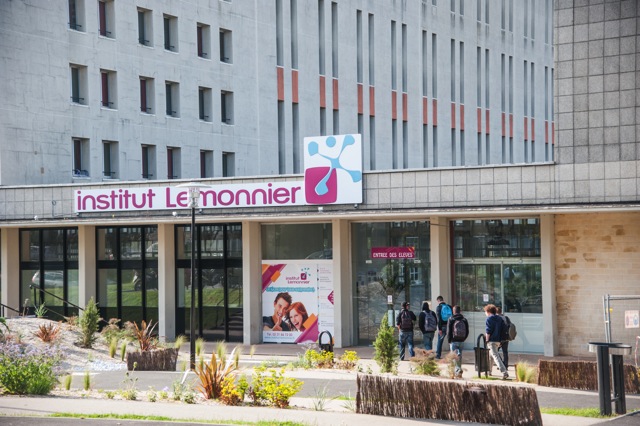 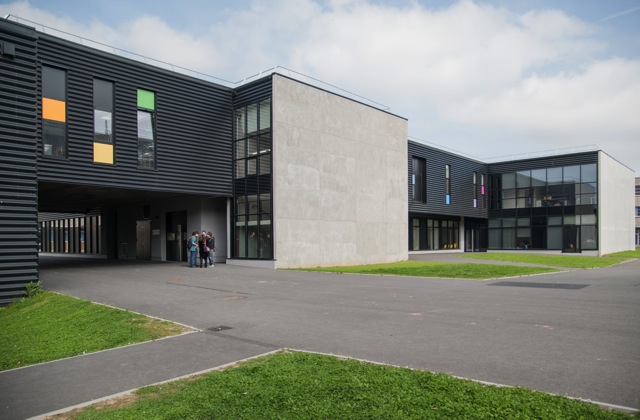 2016… 2016… 2016… 2016… 2016… 2016… 2016…
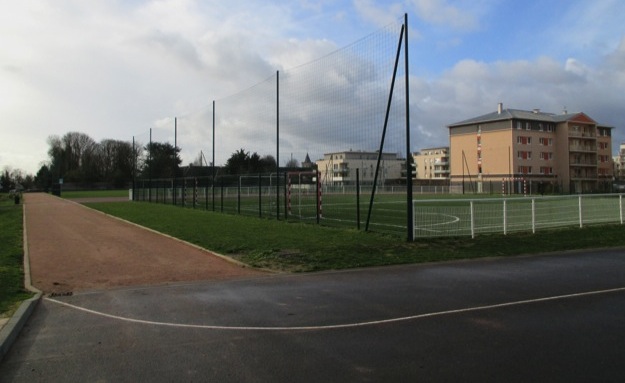 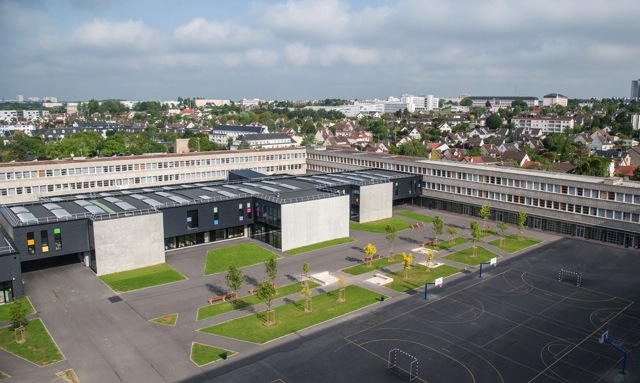 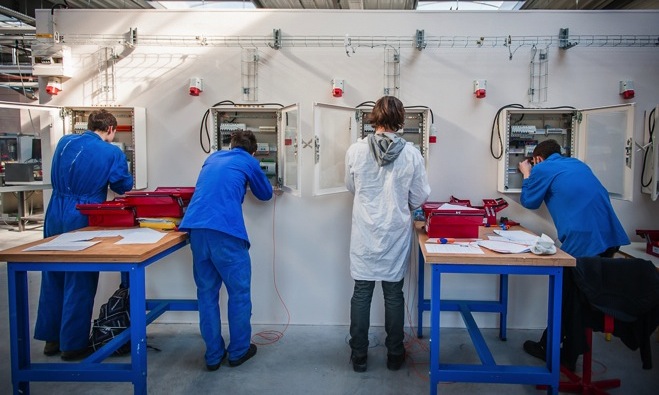 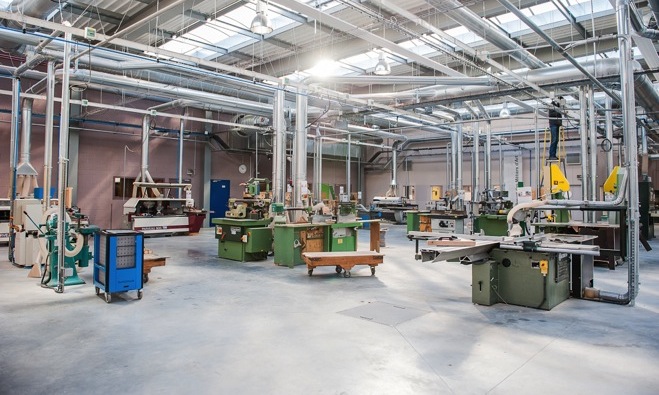 2016… 2016… 2016… 2016… 2016… 2016… 2016…
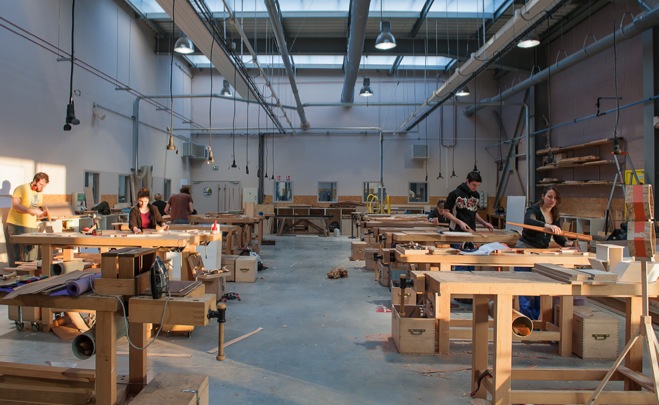 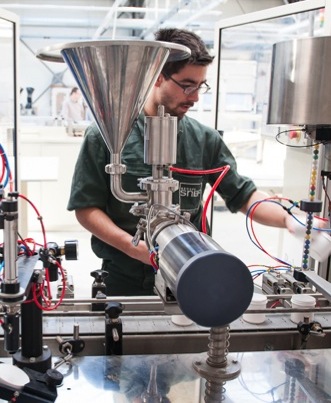 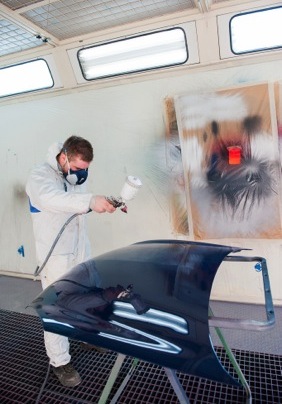 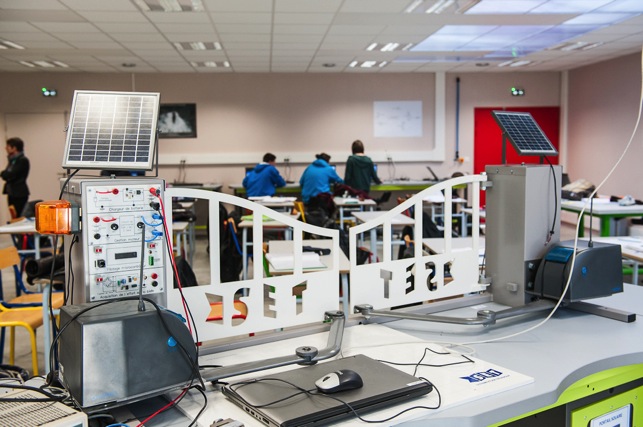 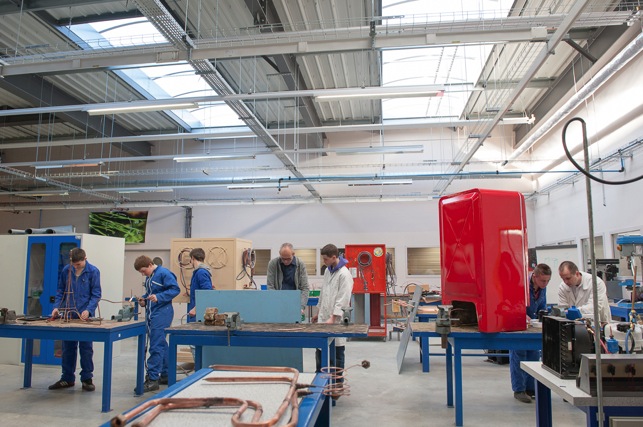 2016… 2016… 2016… 2016… 2016… 2016… 2016…
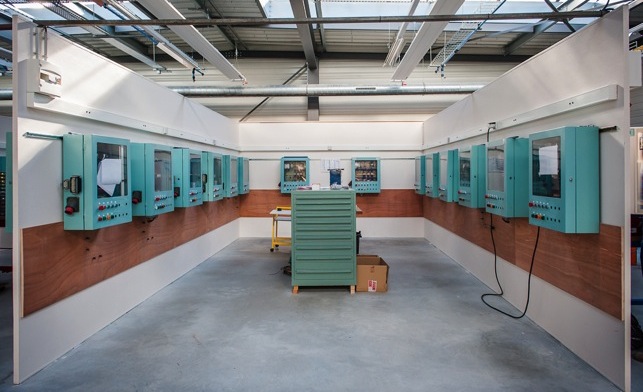 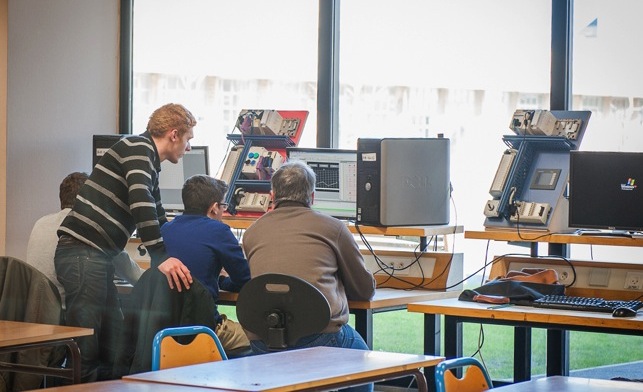 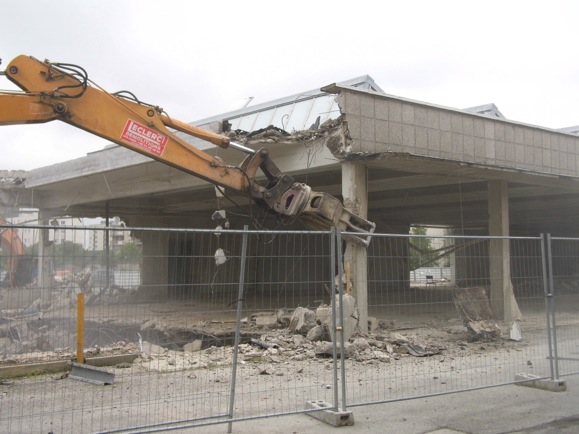 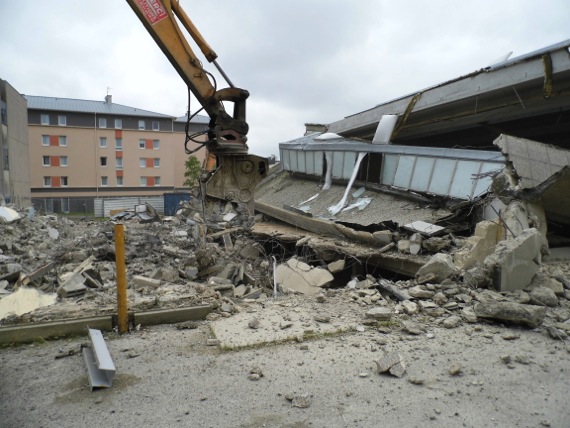 2016 : nouveau chantier… le pôle automobile…
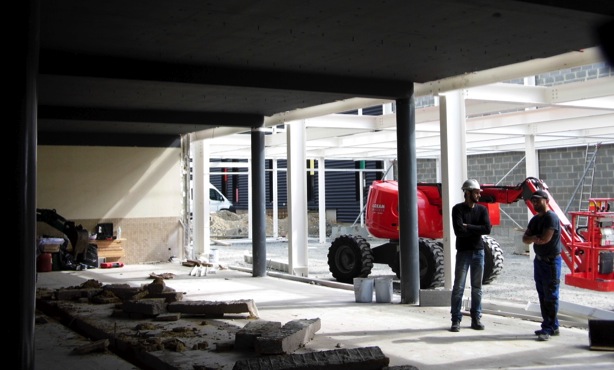 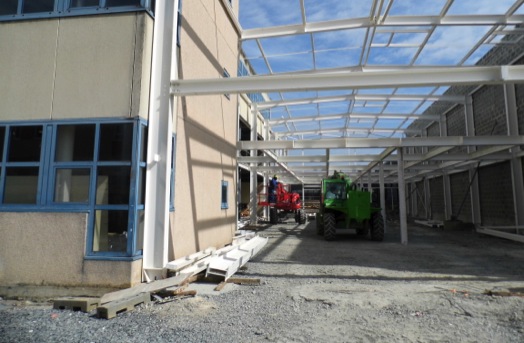 2016 : nouveau chantier… le pôle automobile…
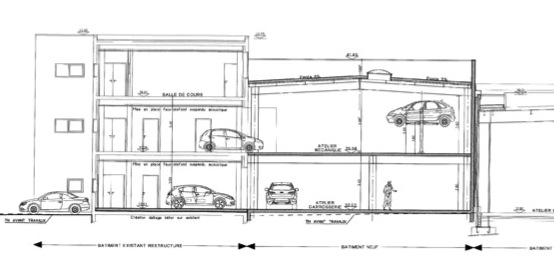 2016 : nouveau chantier… le pôle automobile…
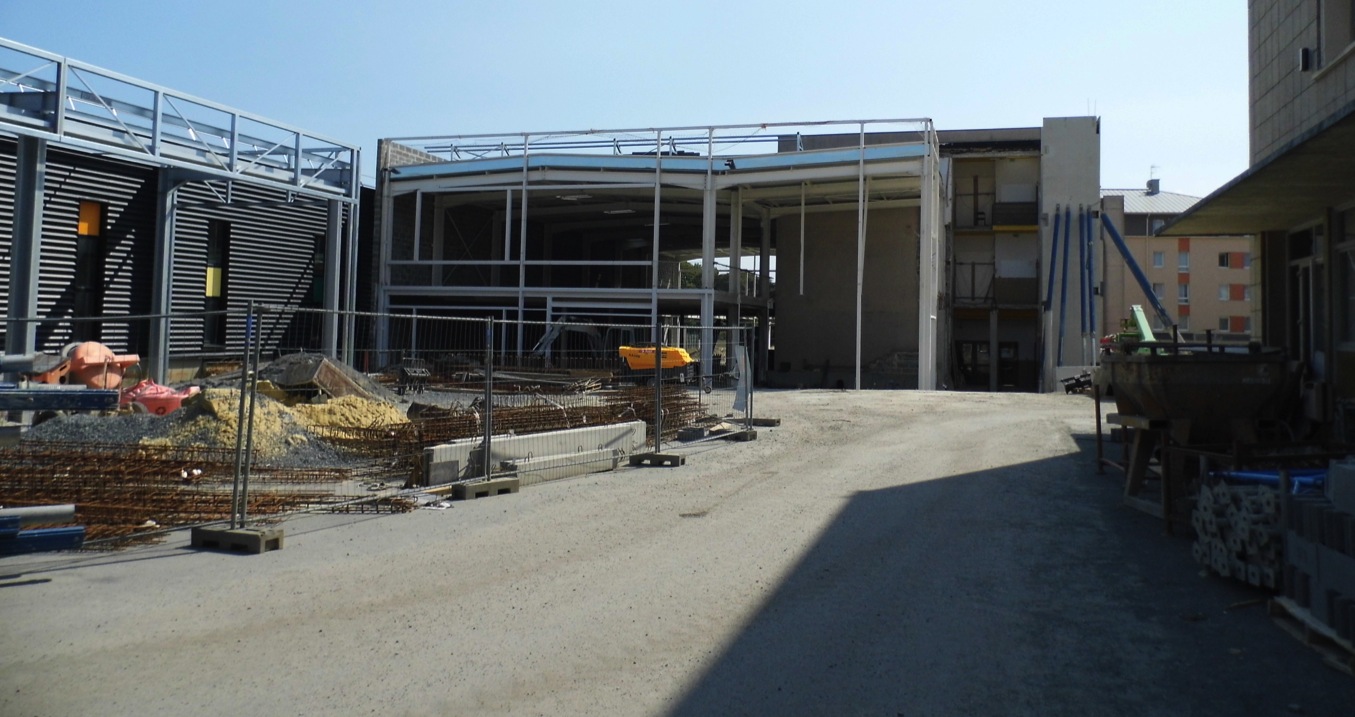 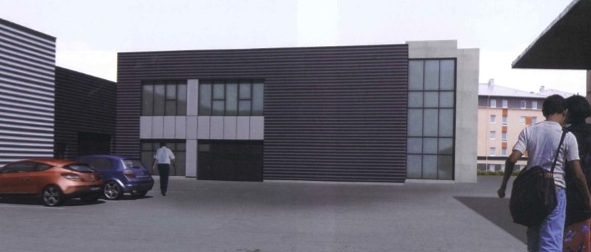 2016…
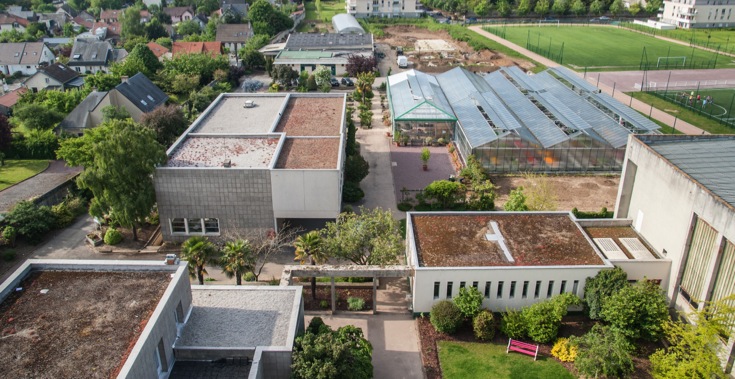 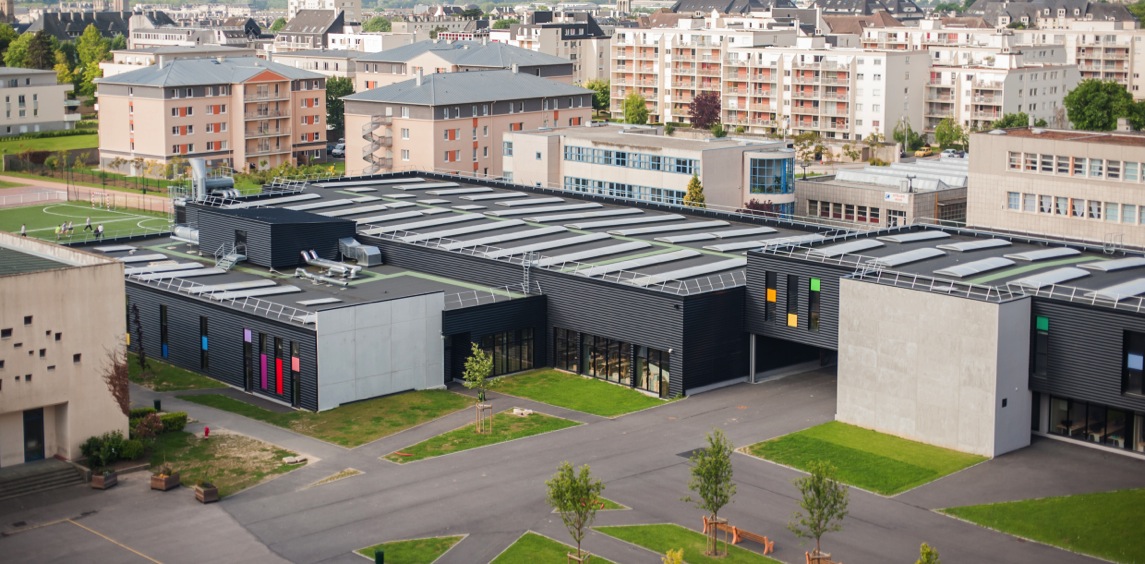 2016…
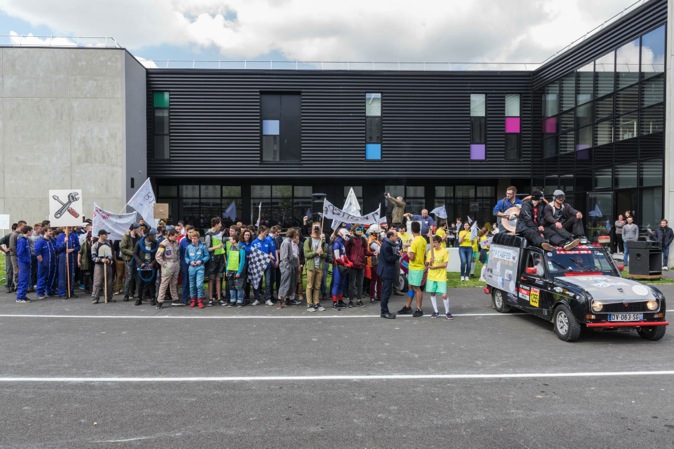 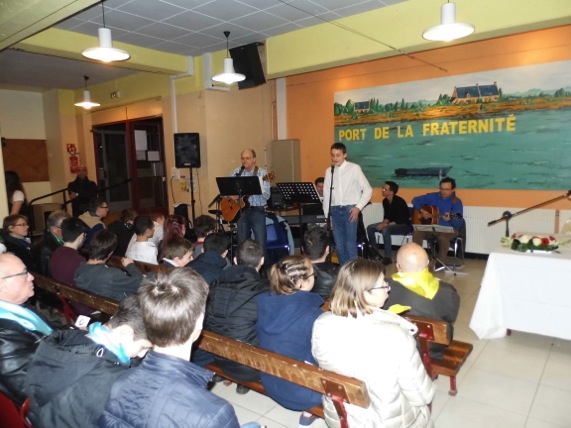 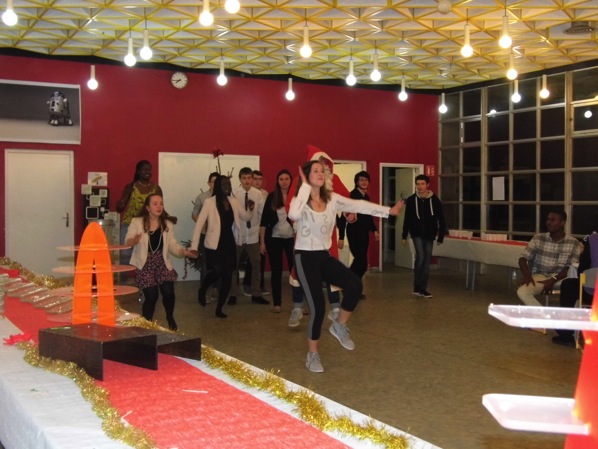 Depuis 90 ans…
« Nous vivons 
dans la joie »
2016…
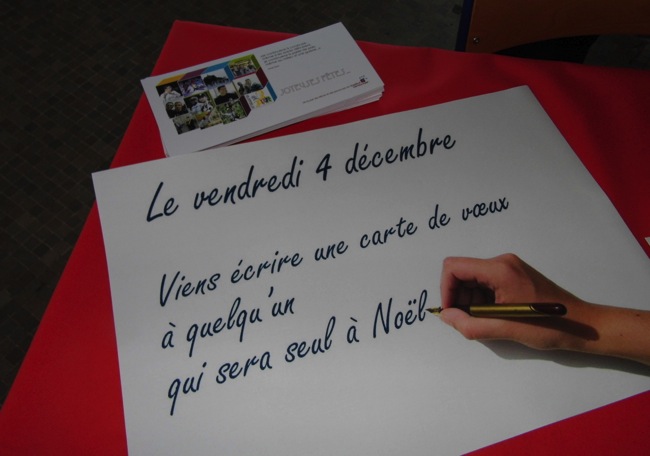 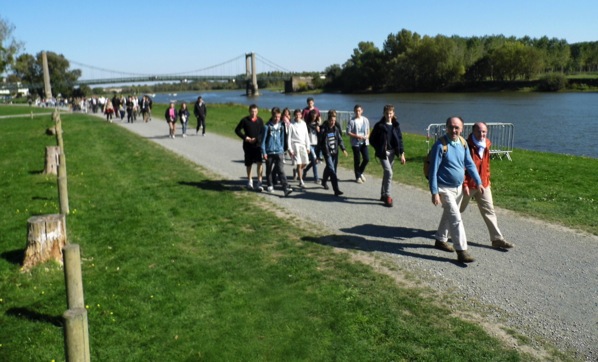 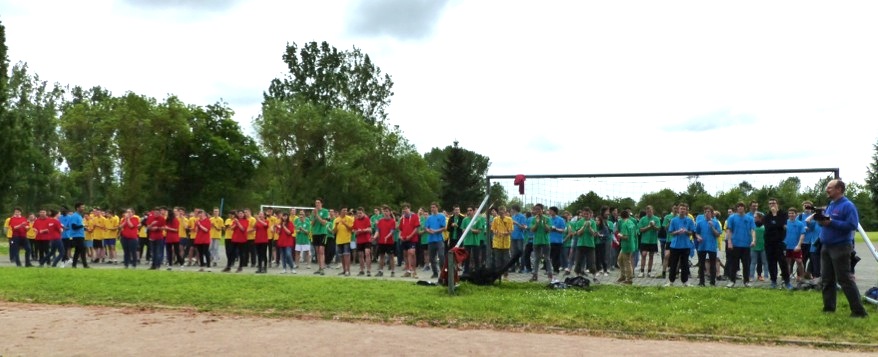 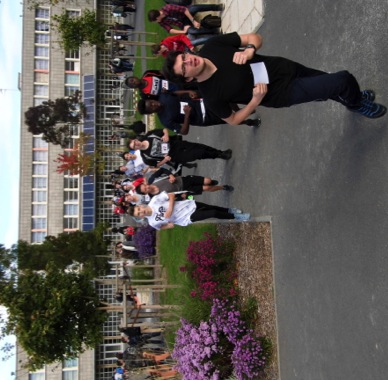 « … dans la fraternité »
2016…
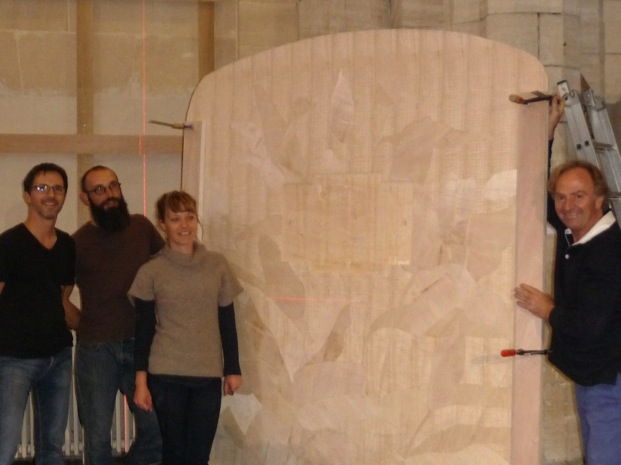 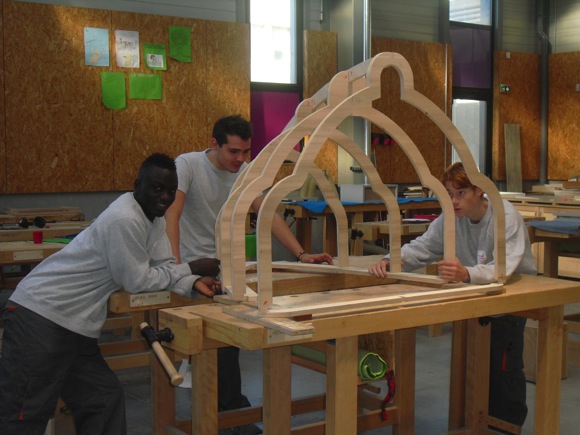 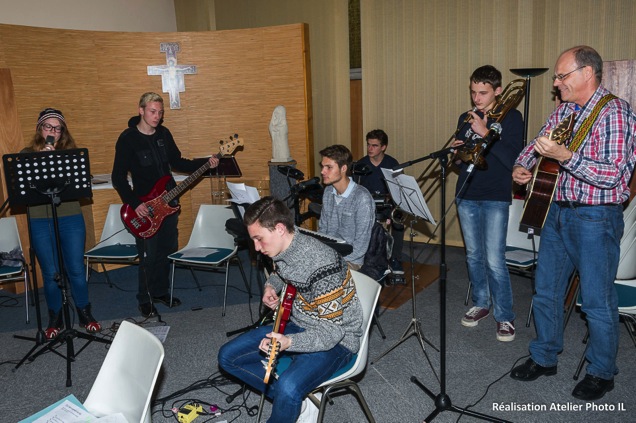 « … dans 
la créativité »
2016…
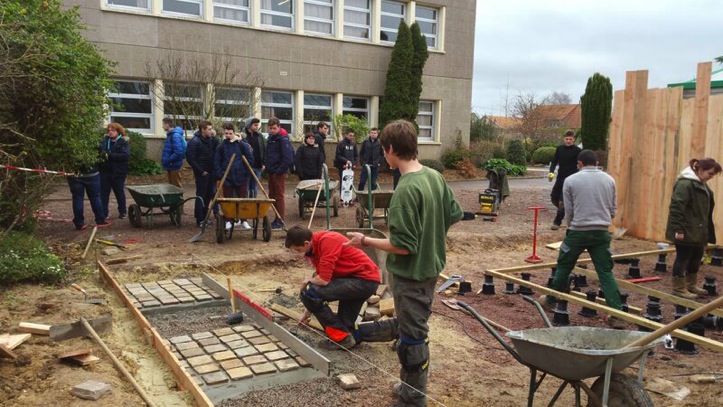 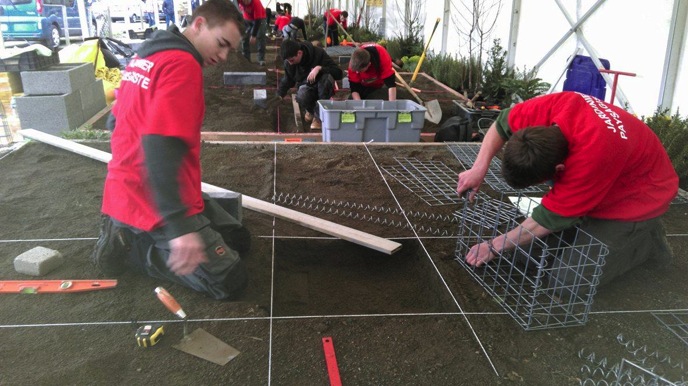 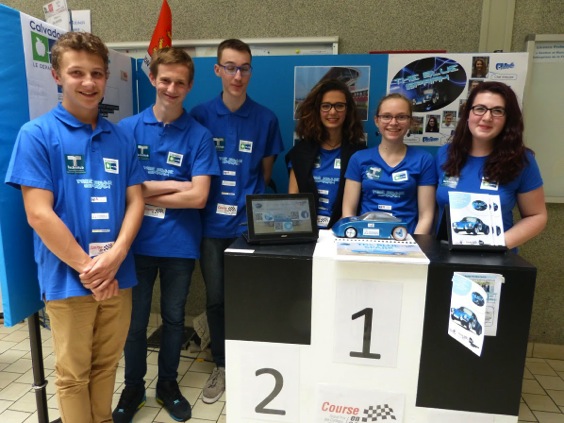 « … dans 
la créativité »
2016…
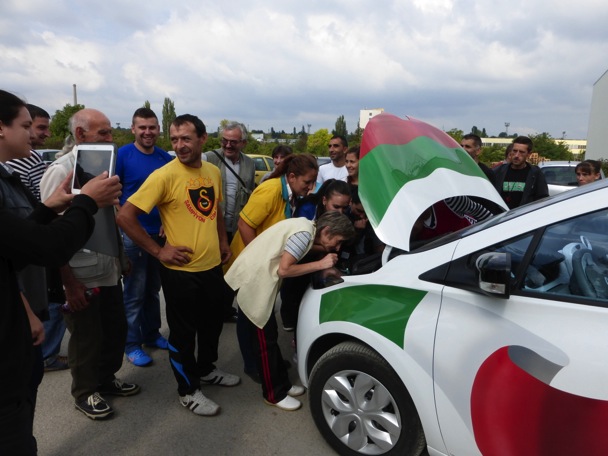 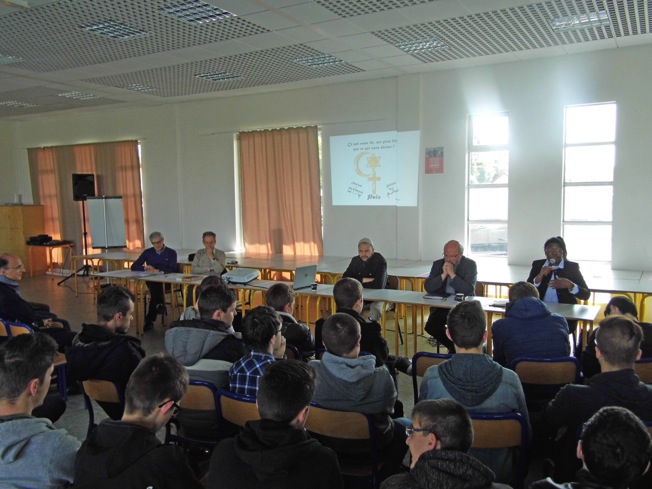 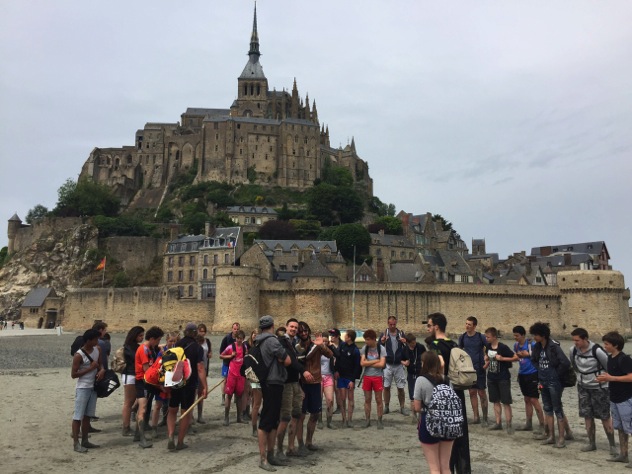 « dans l’ouverture 
aux autres »
Depuis 90 ans…
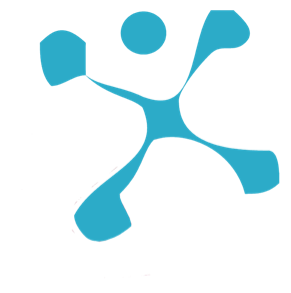 Un lycée pour 
	  vous surprendre…
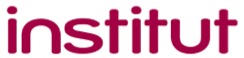 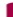 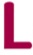 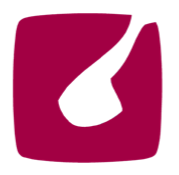 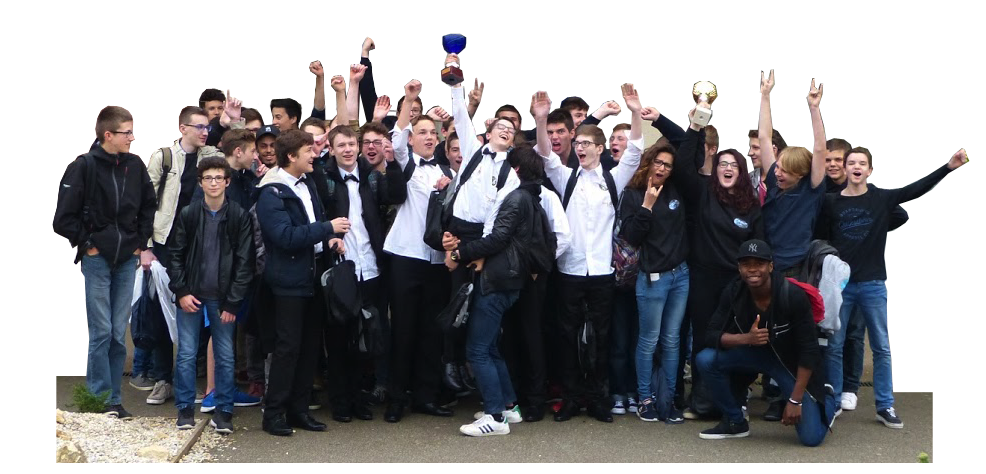 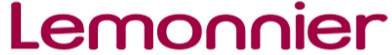